Part E: Medication prescription and medication DSS
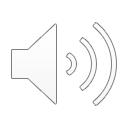 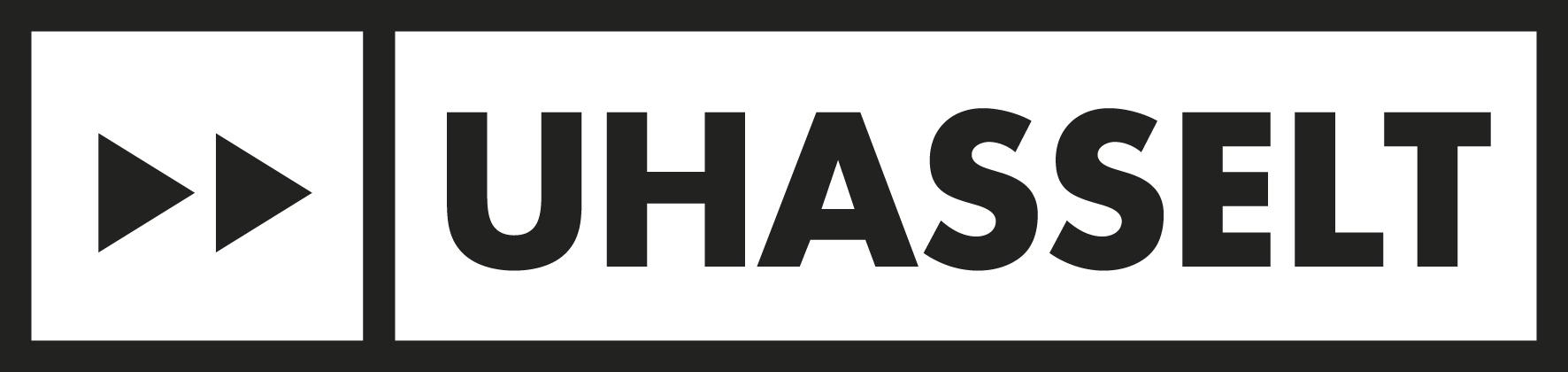 Content
Medication prescription
Smartphone application
Caregiver dashboard
Medication decision support system (DSS)
EDC (see other training)
Decision tree
Caregiver dashboard
Tips and pitfalls
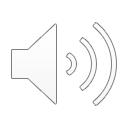 2
Medication prescription
Smartphone application
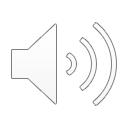 3
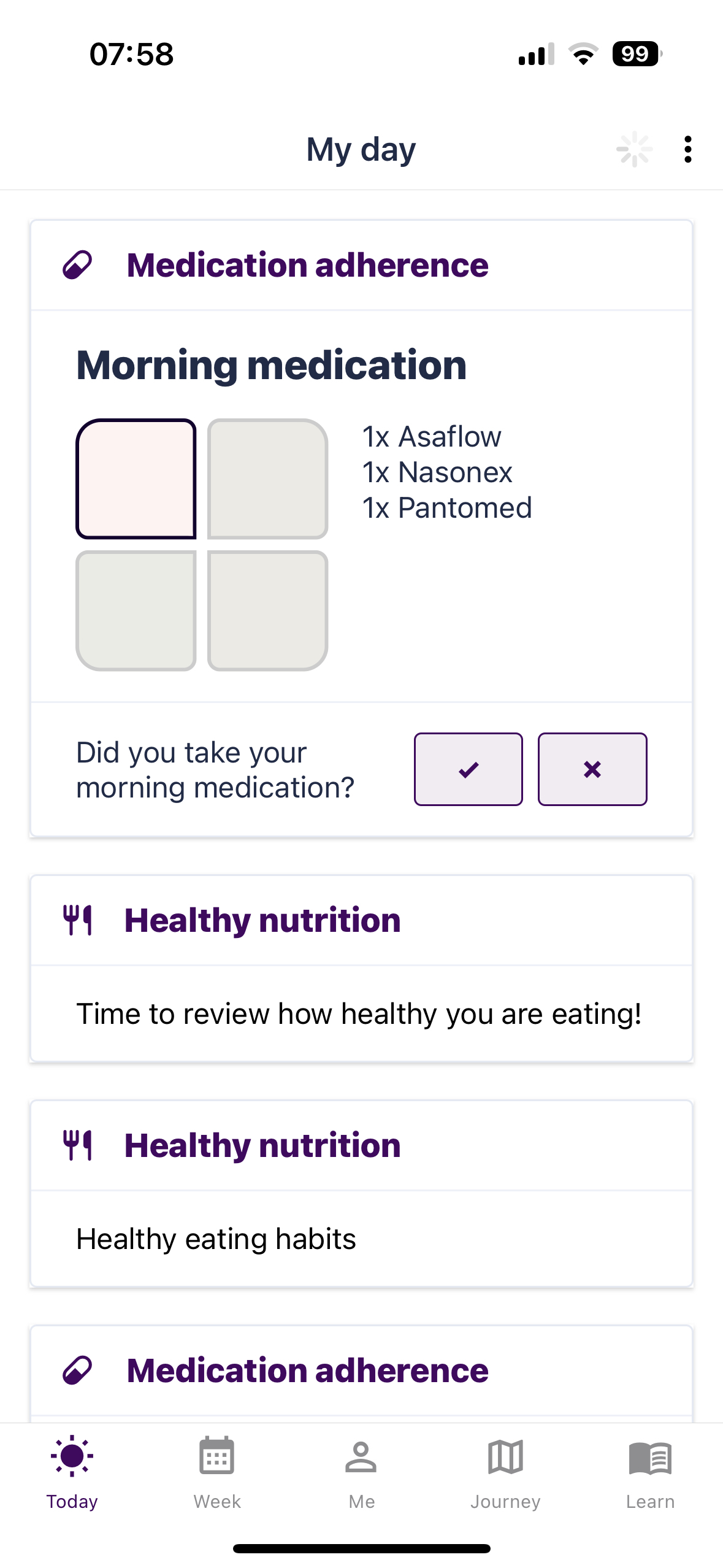 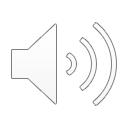 4
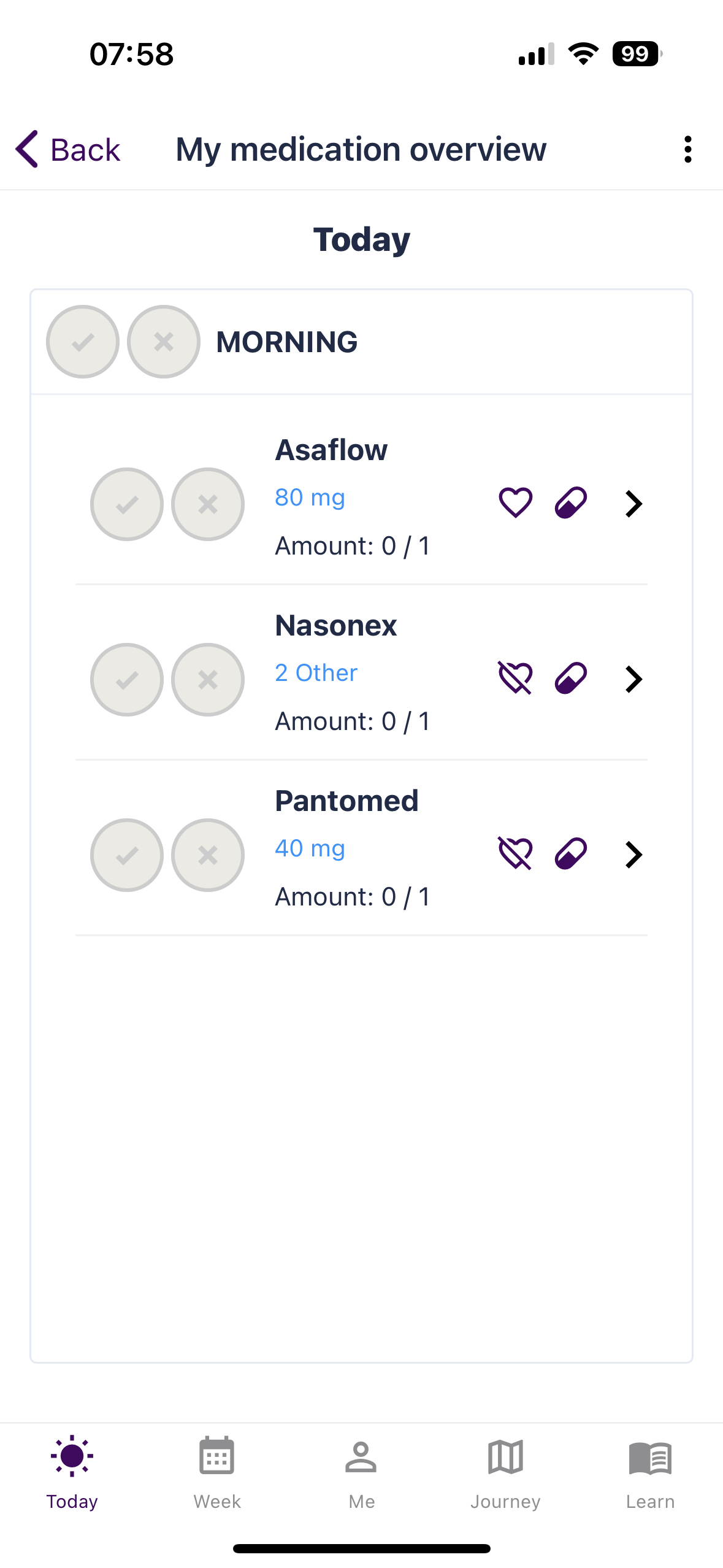 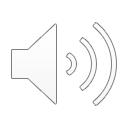 5
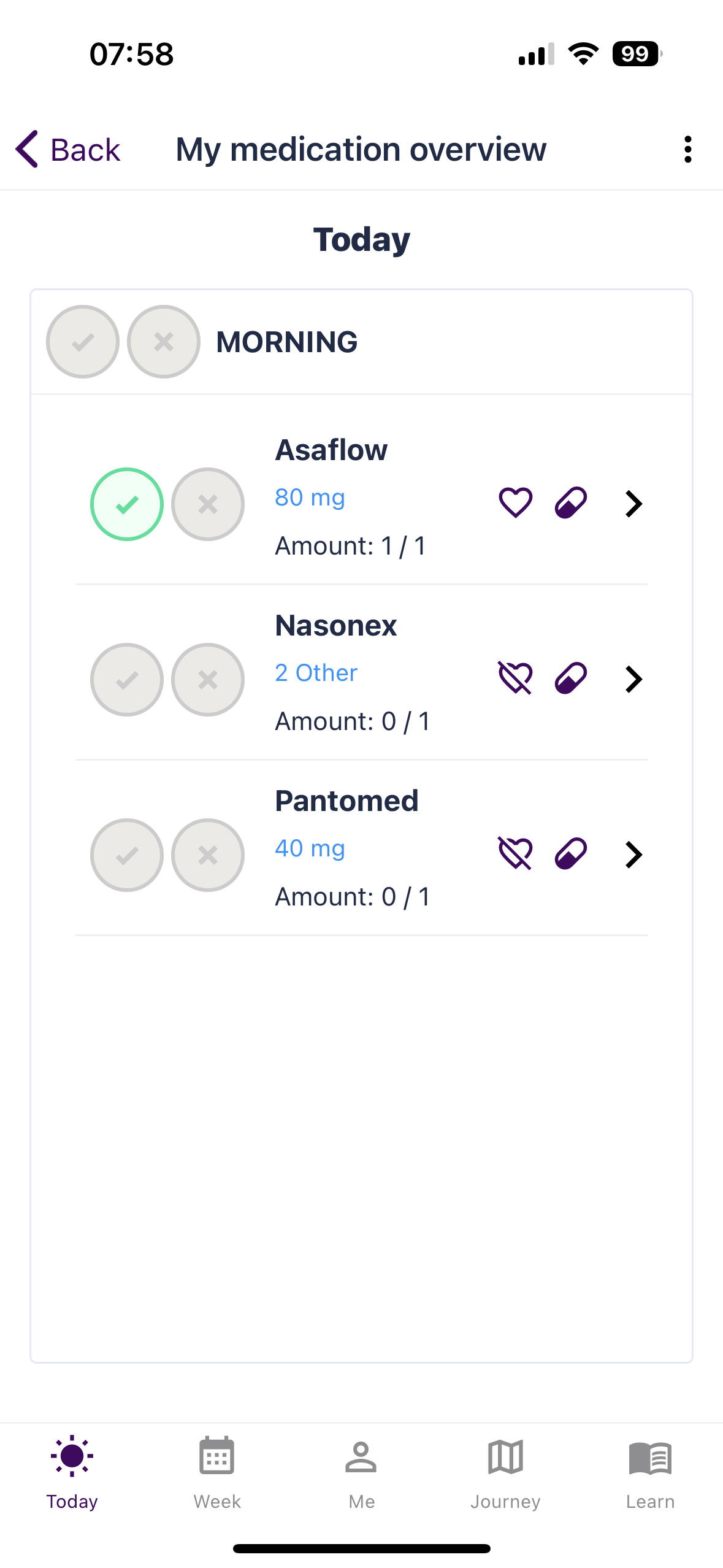 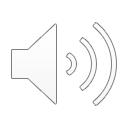 6
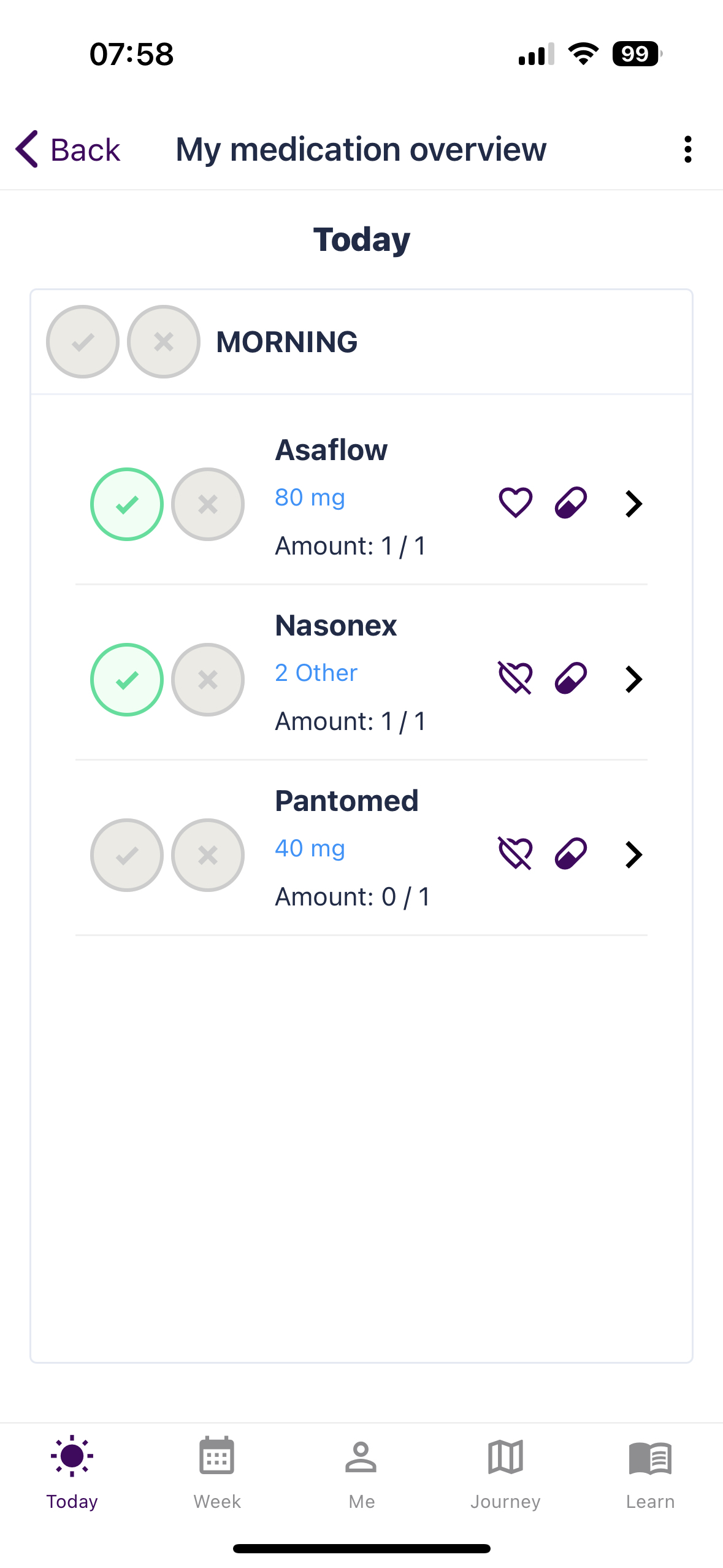 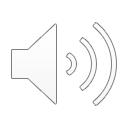 7
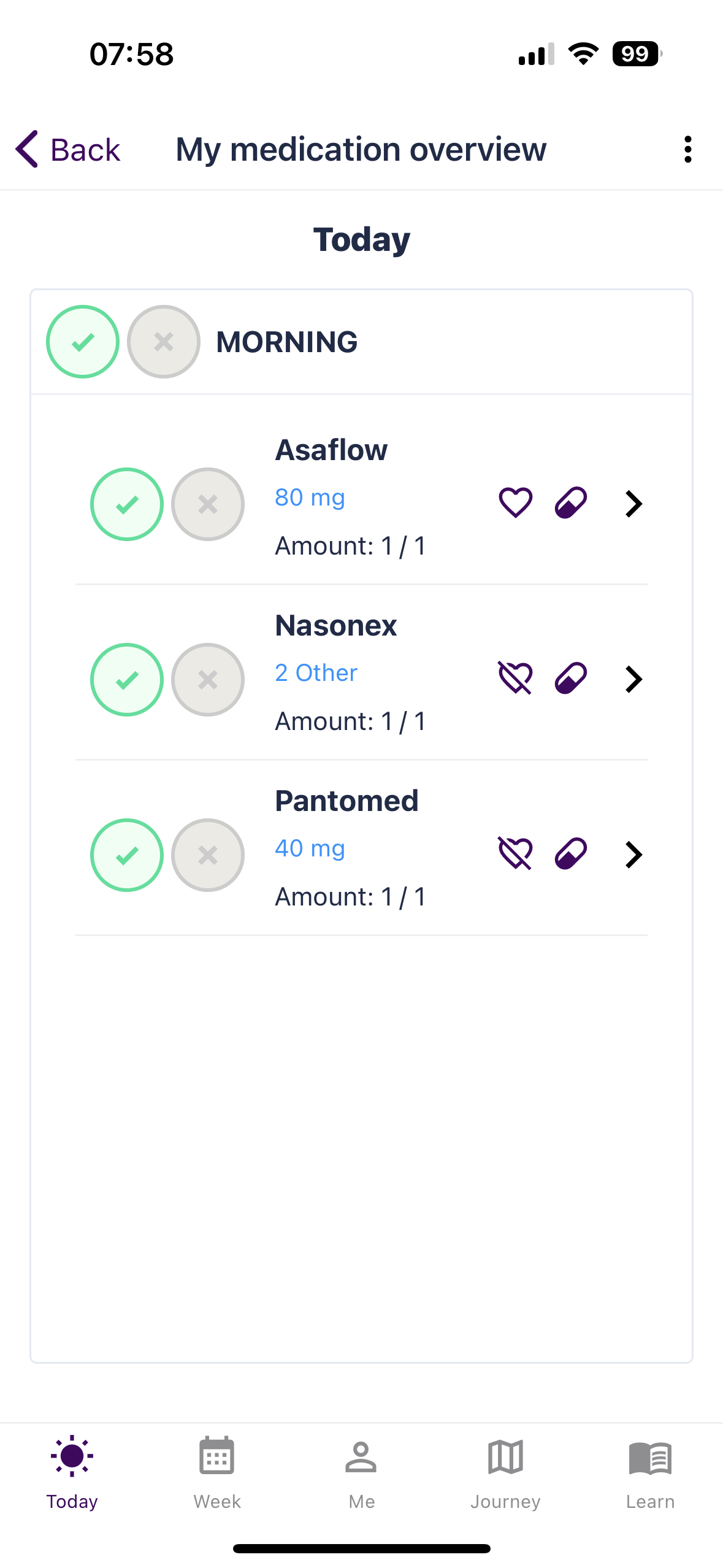 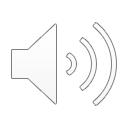 8
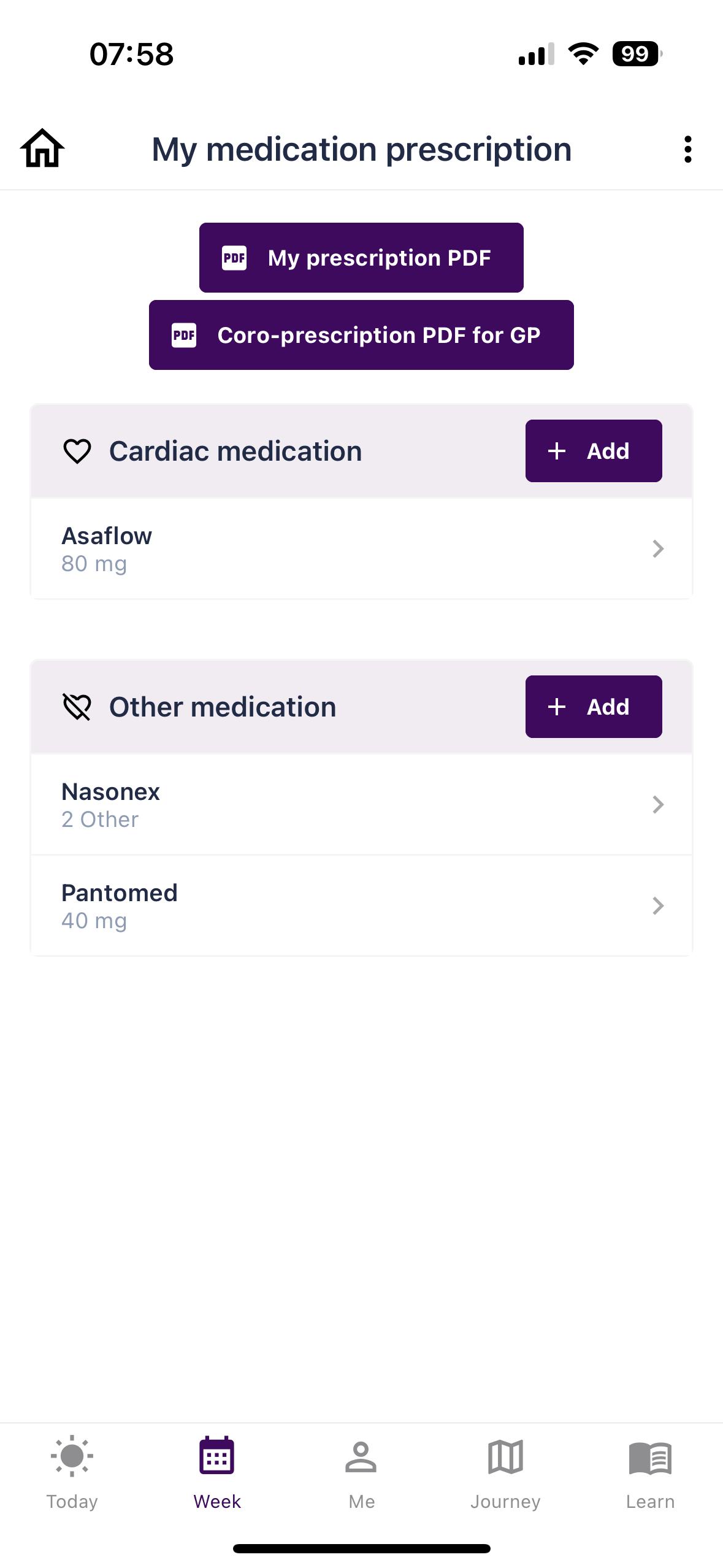 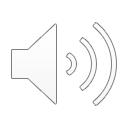 9
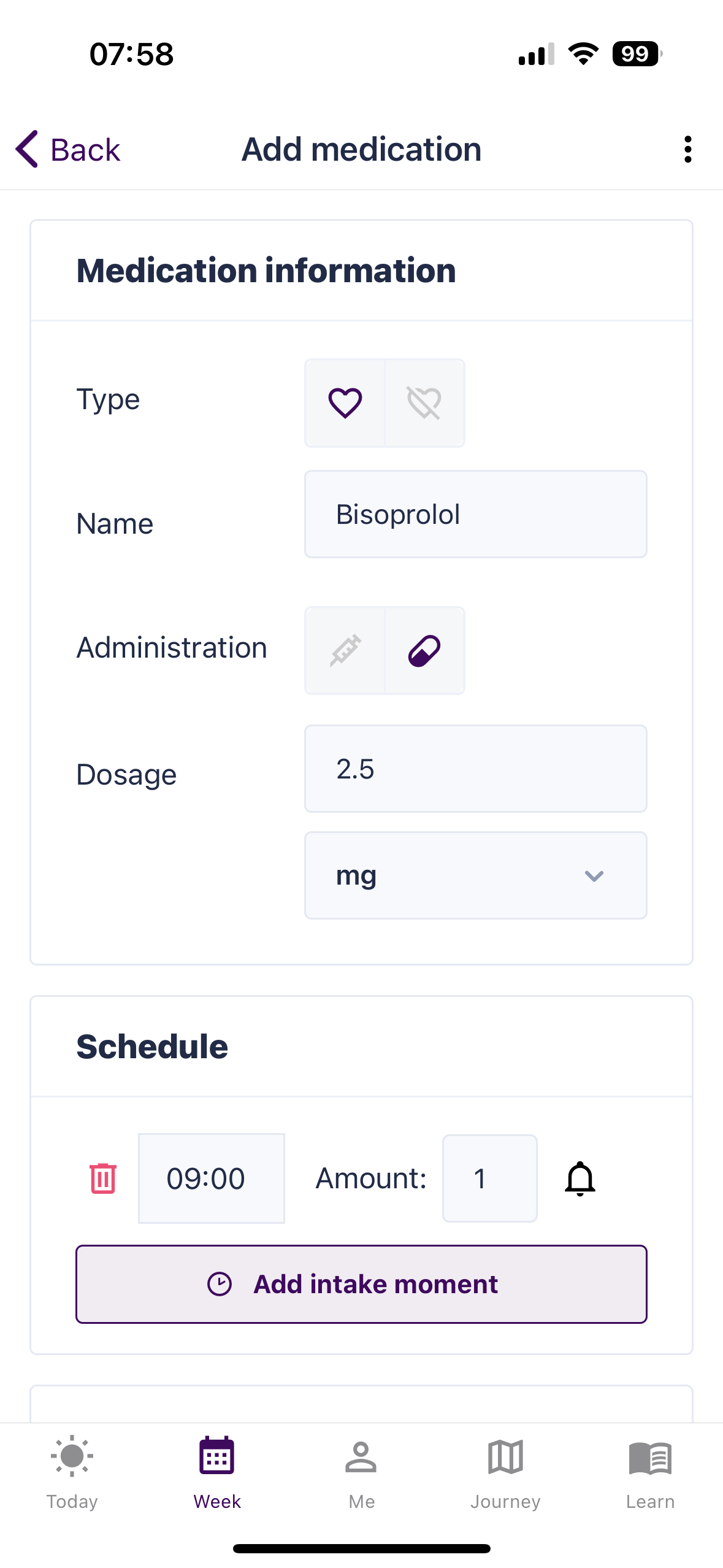 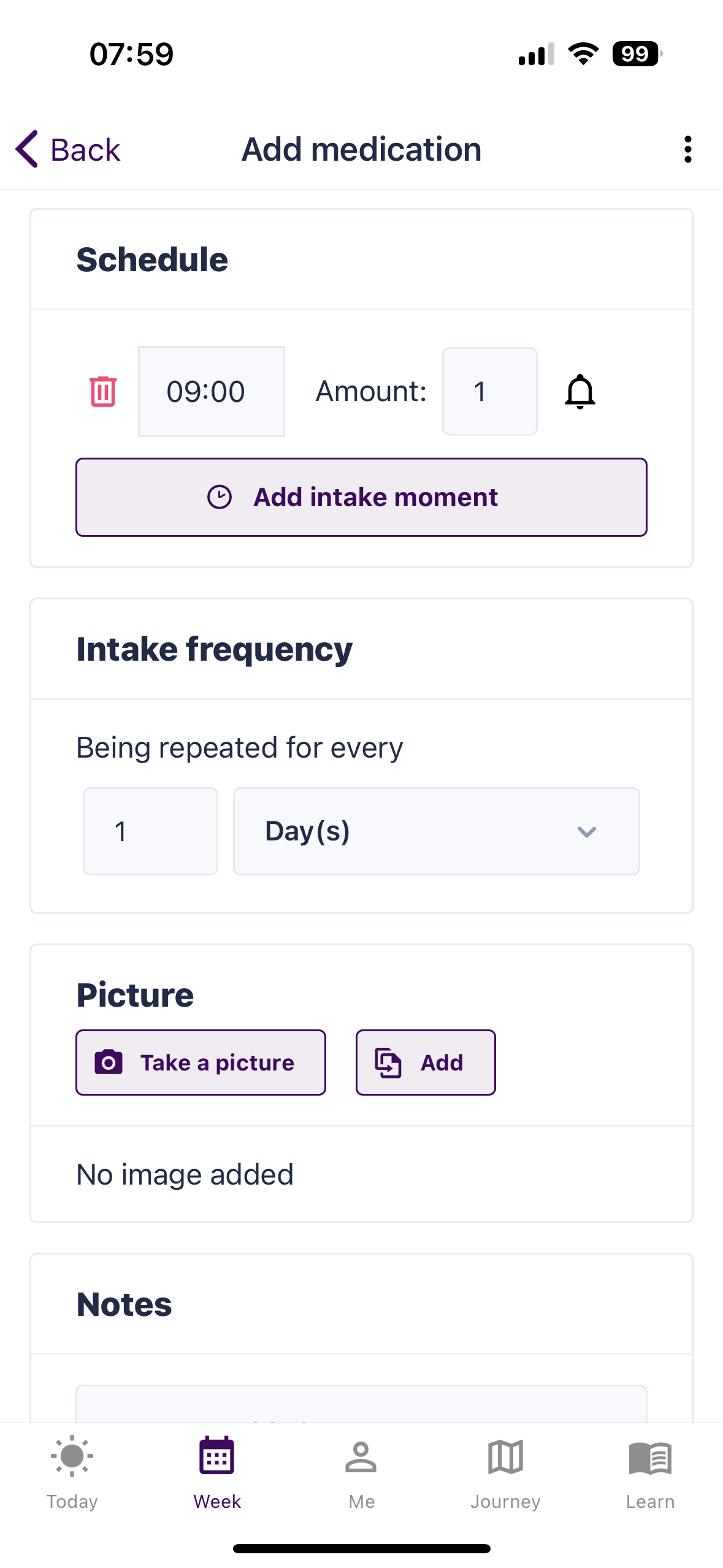 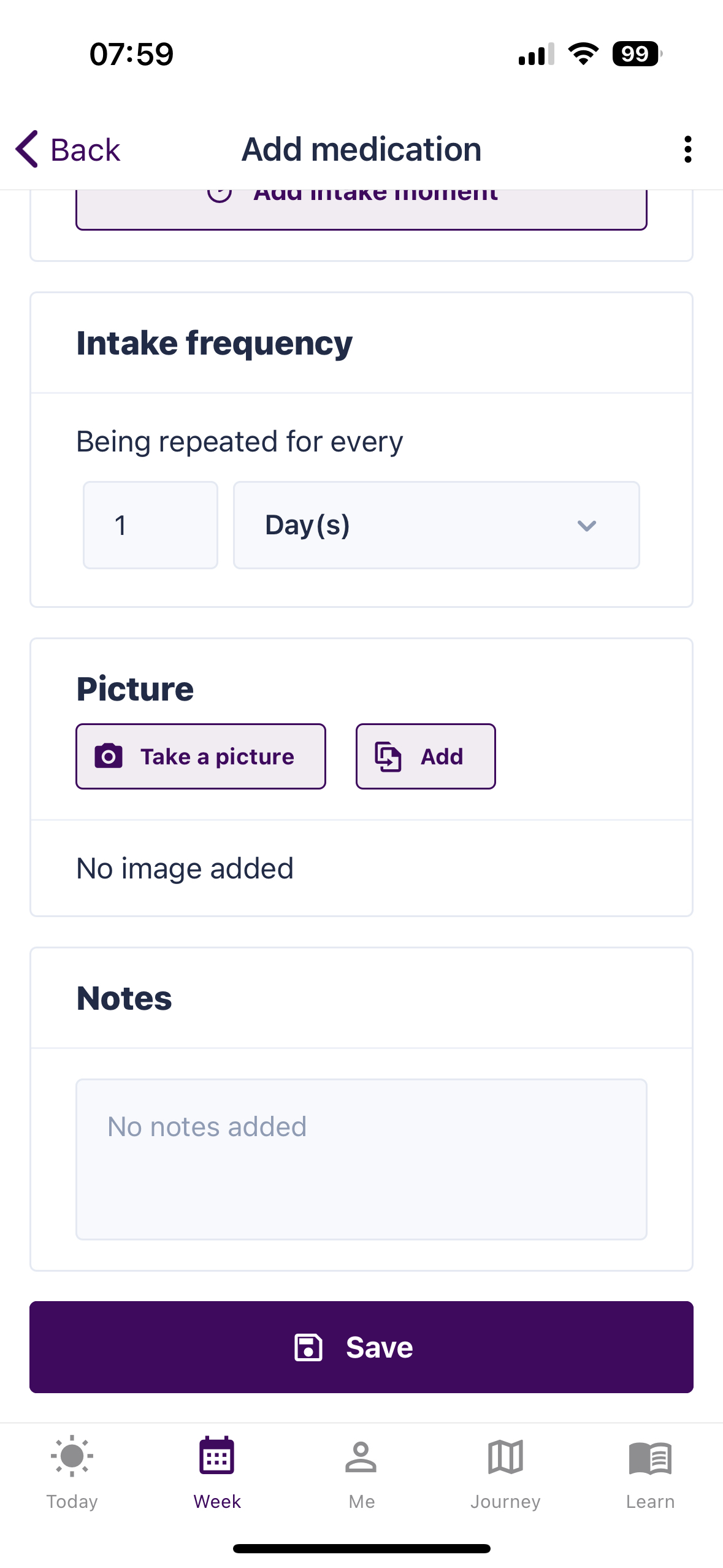 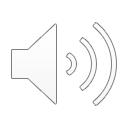 10
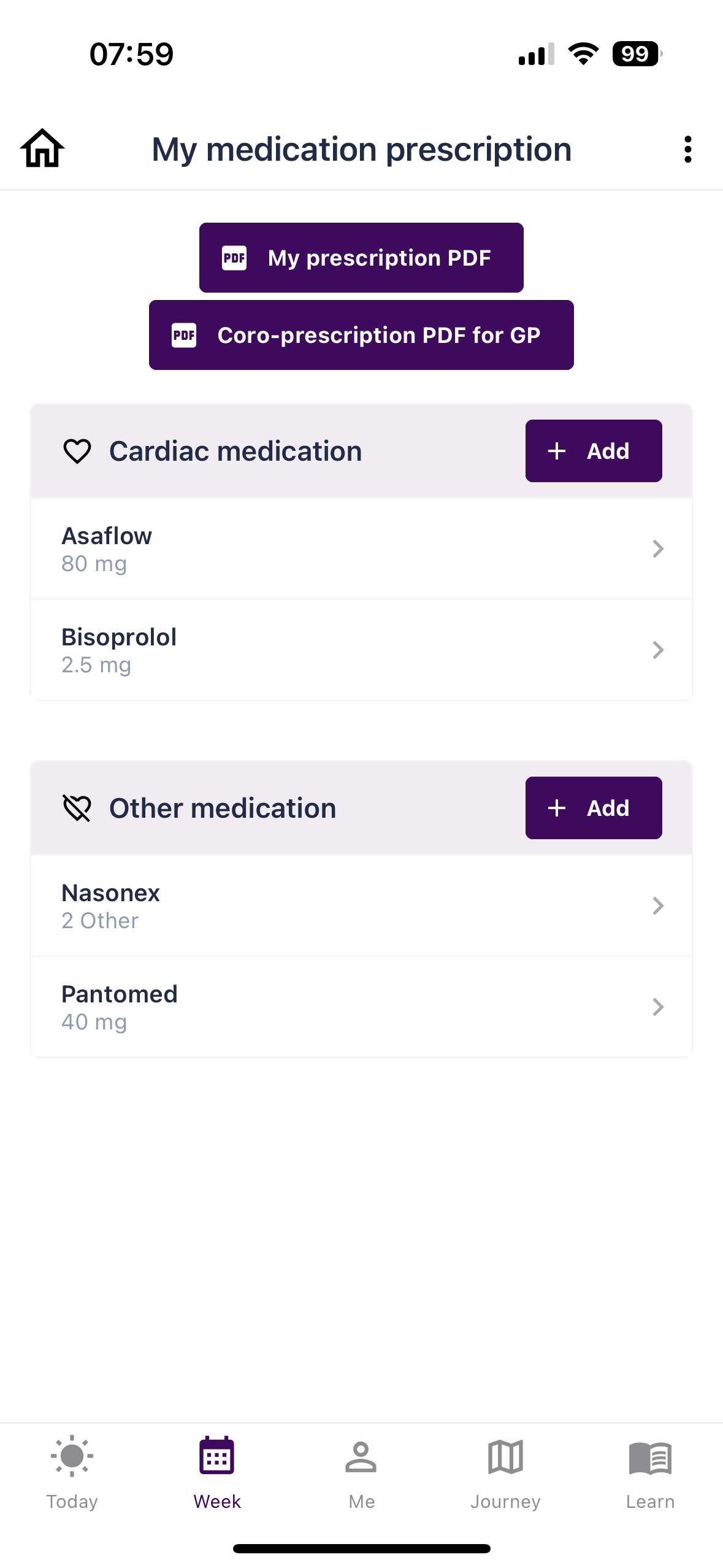 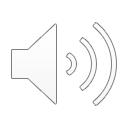 11
Medication prescription
Caregiver dashboard (without medication DSS)
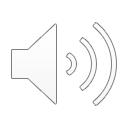 12
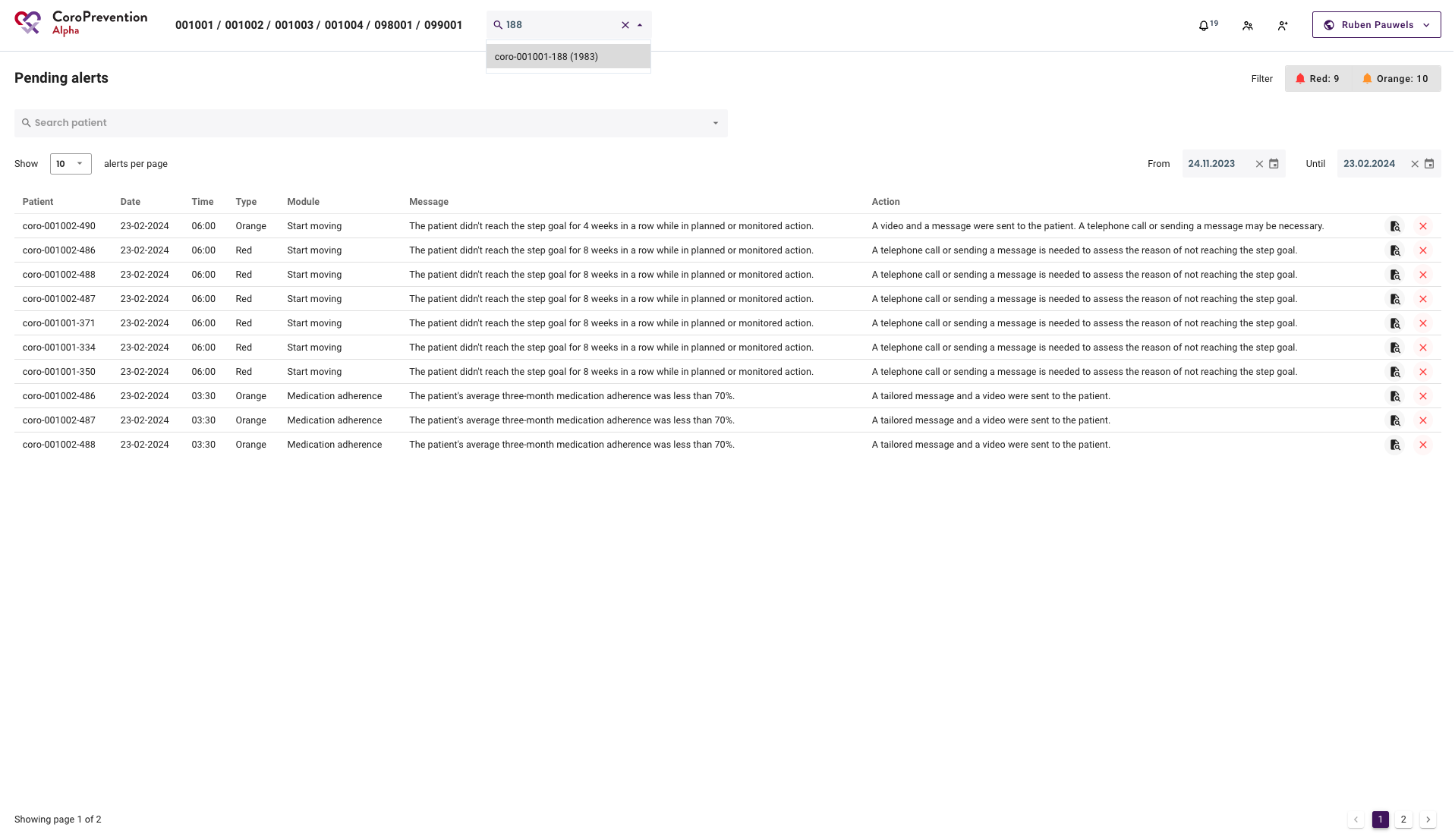 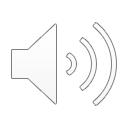 13
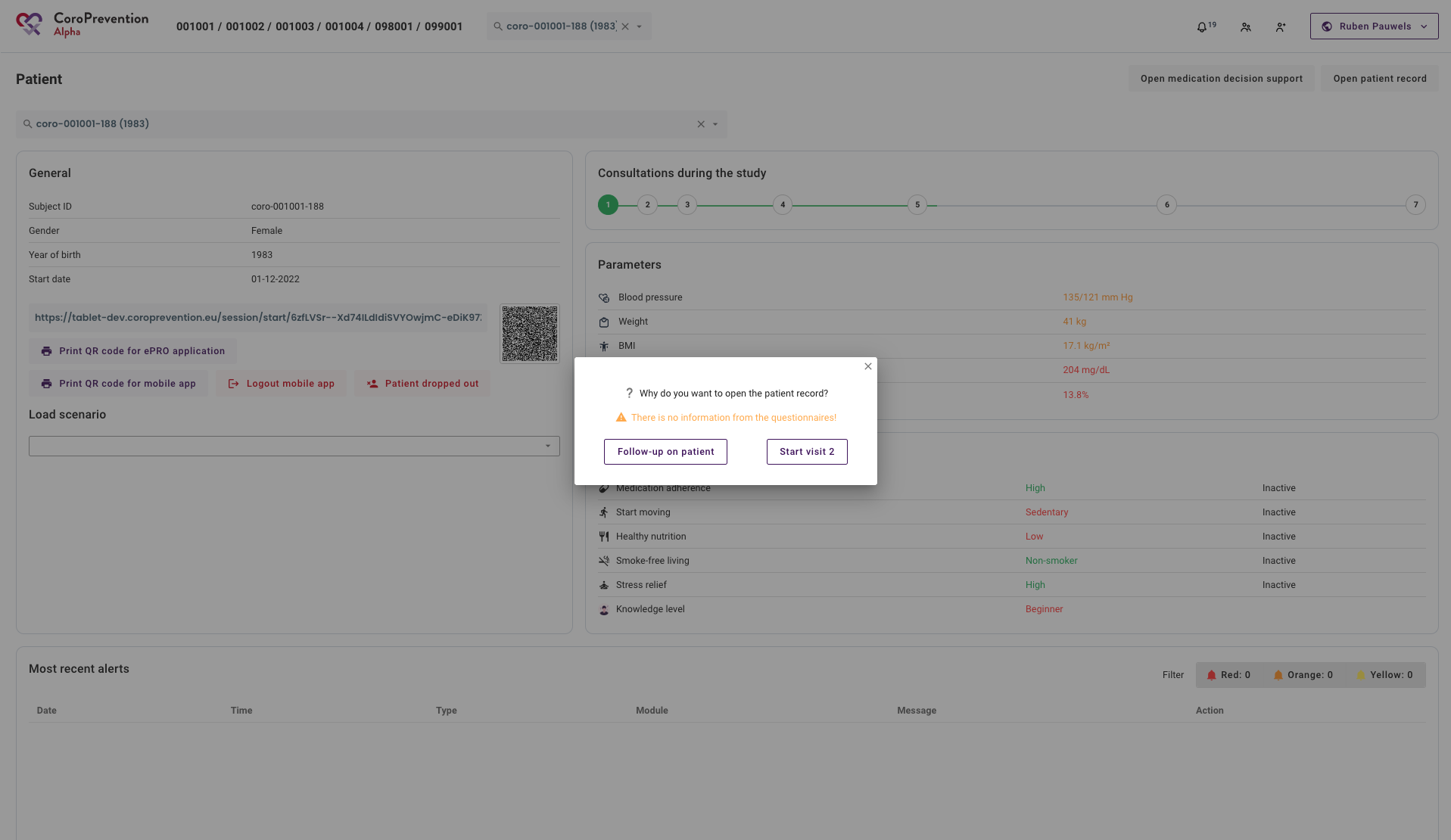 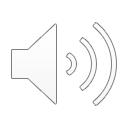 14
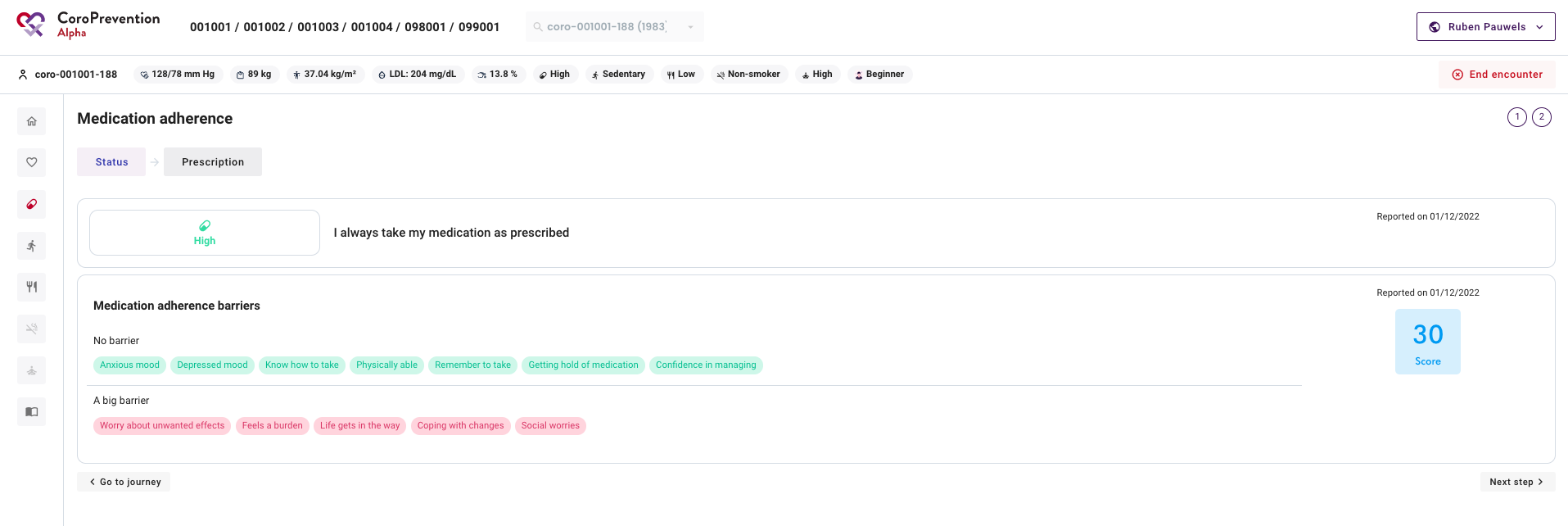 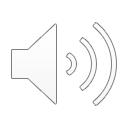 15
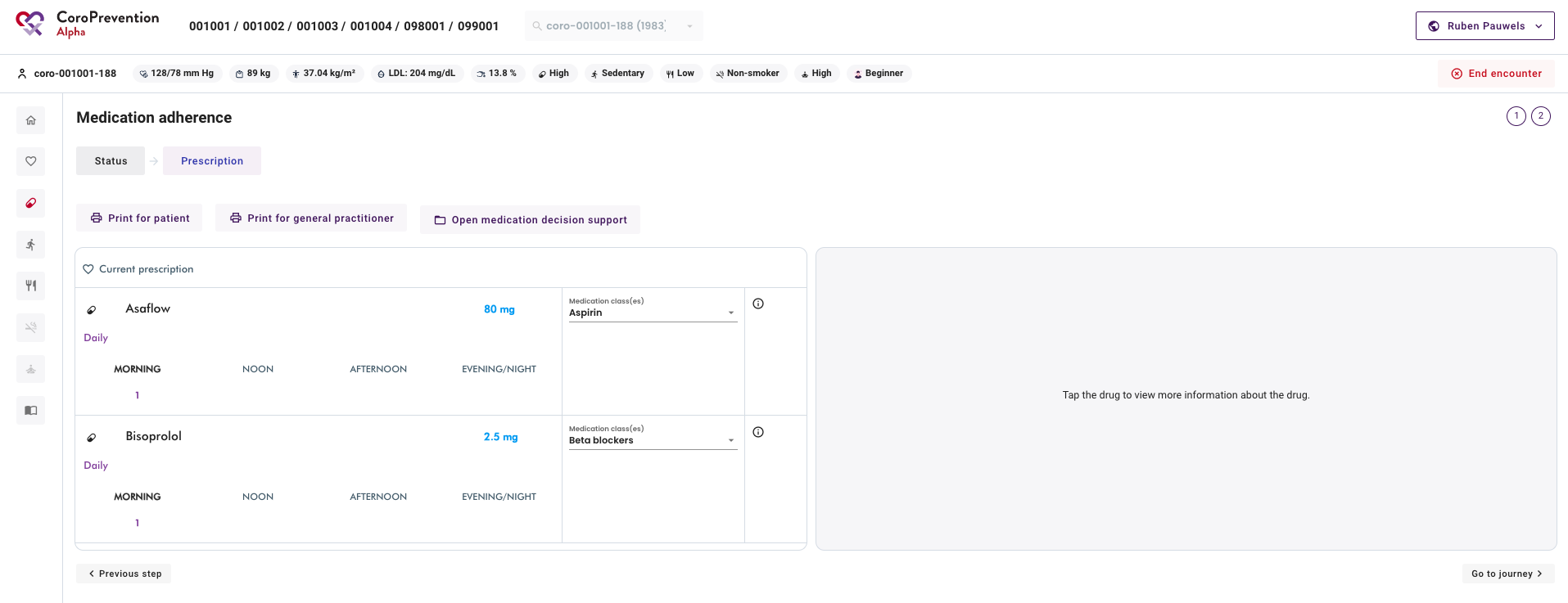 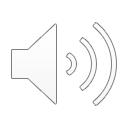 16
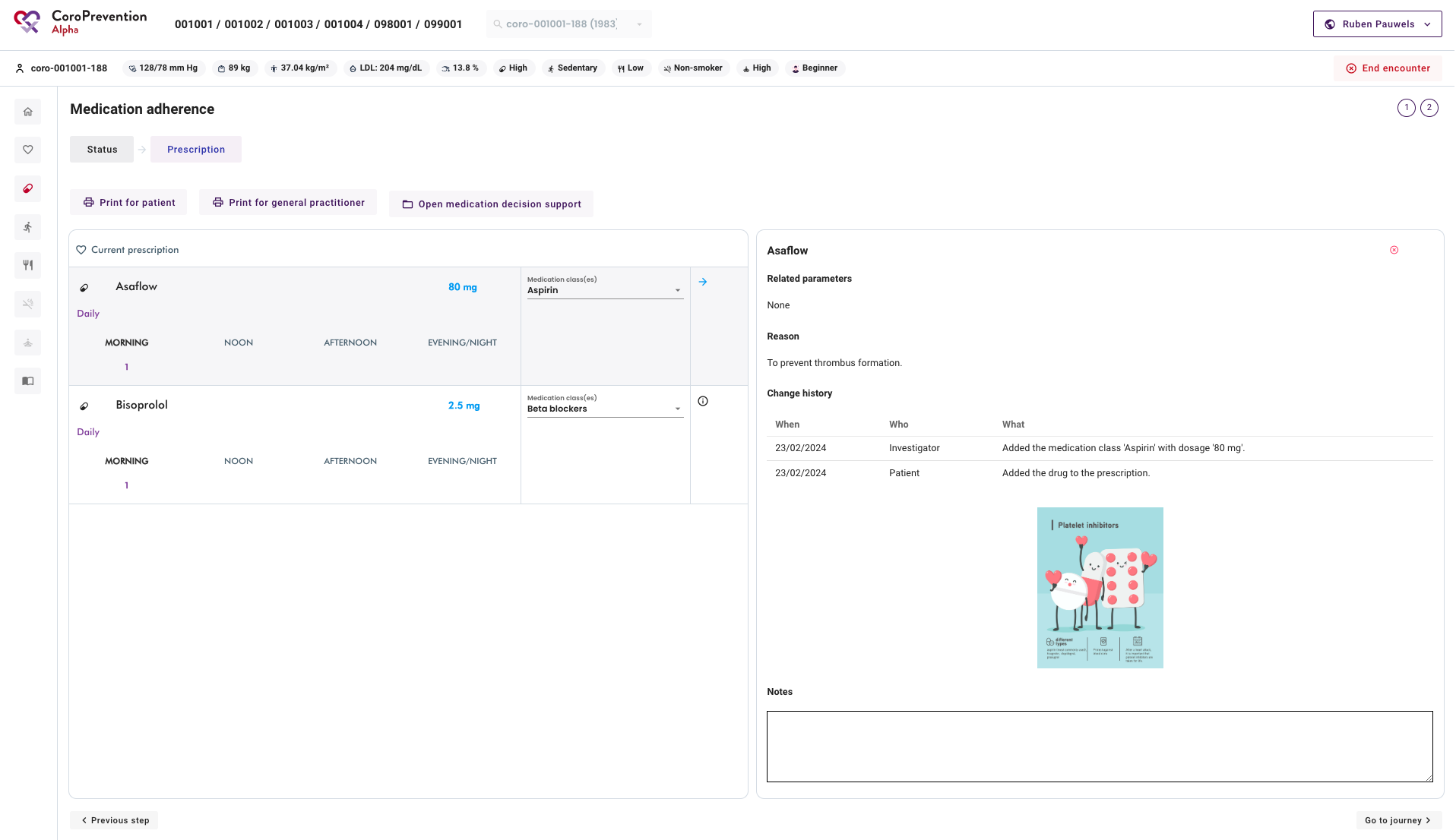 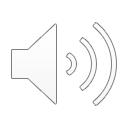 17
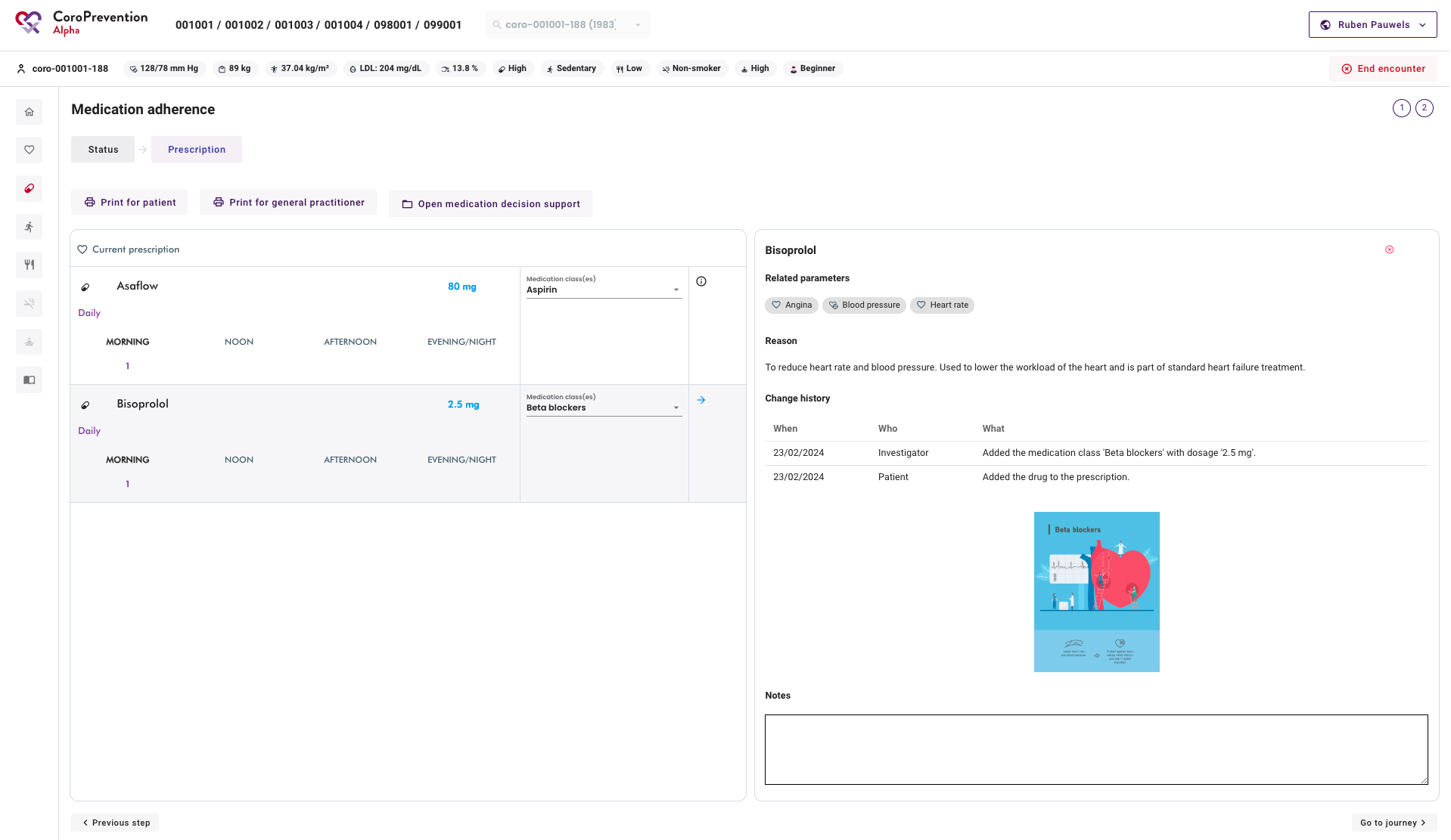 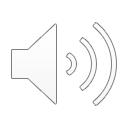 18
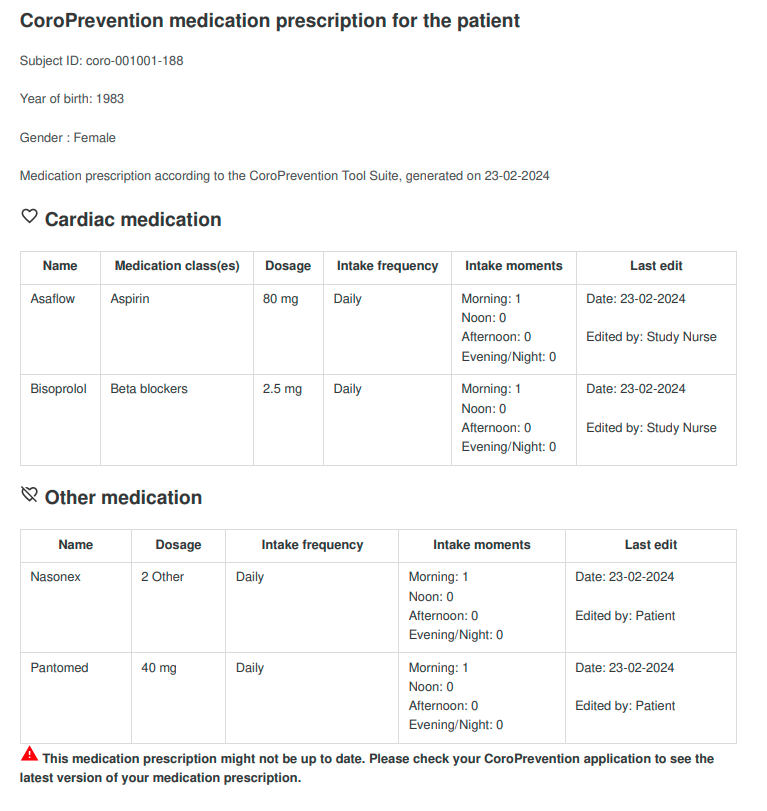 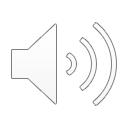 19
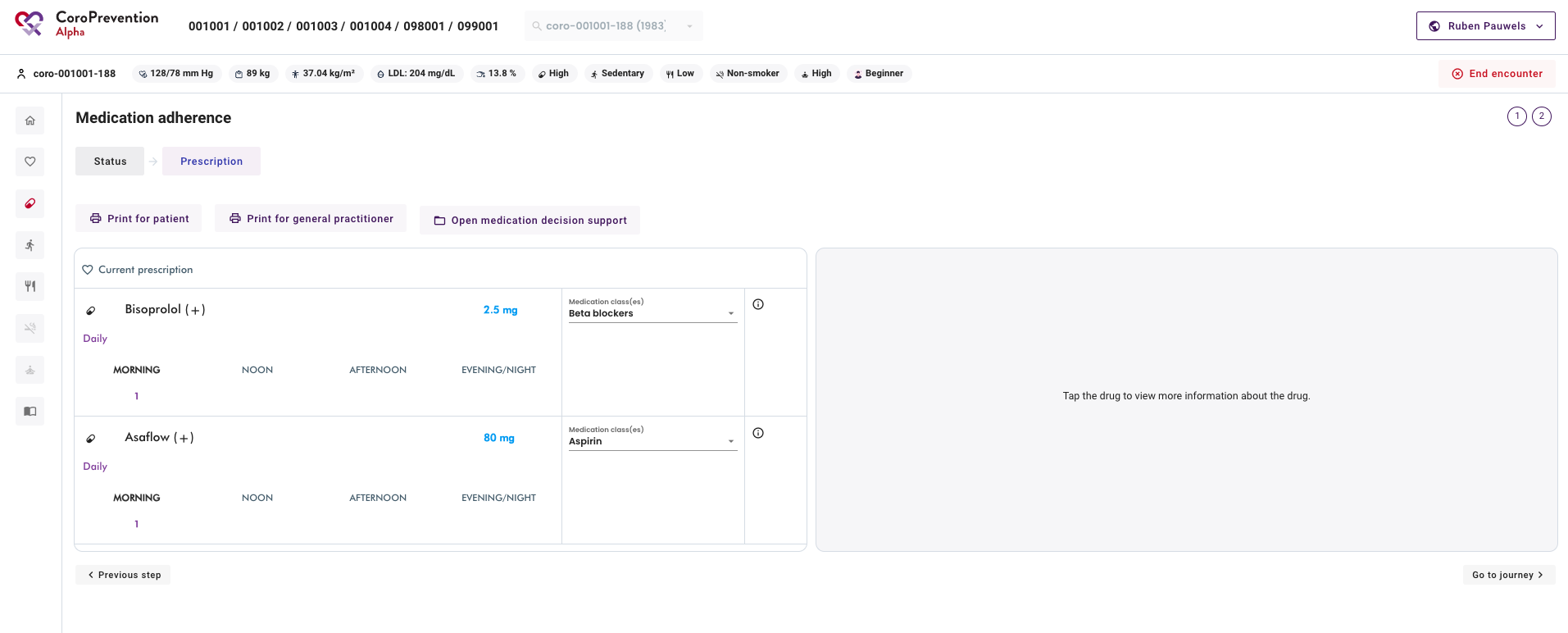 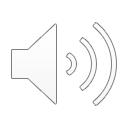 20
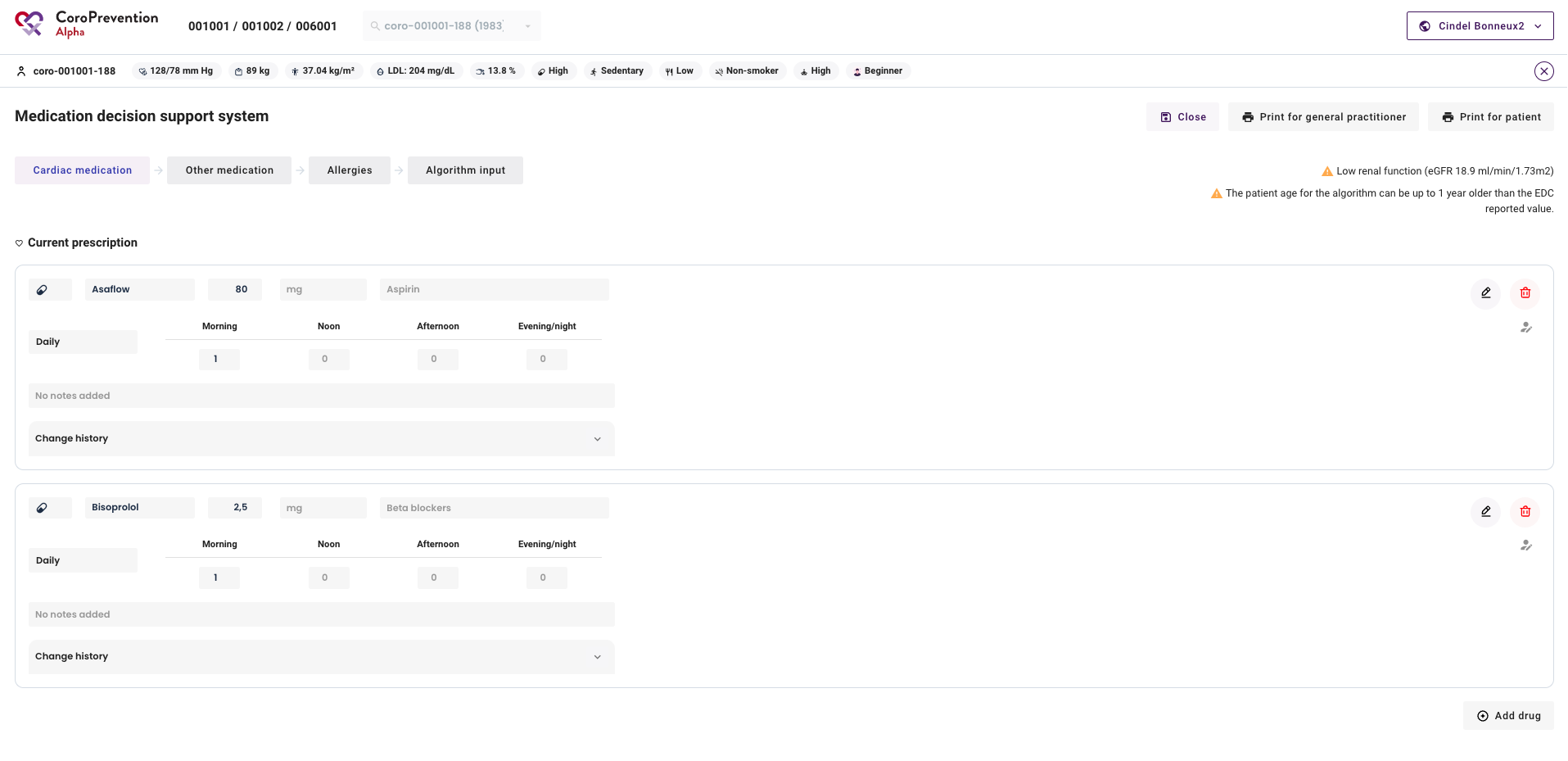 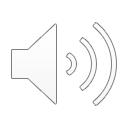 21
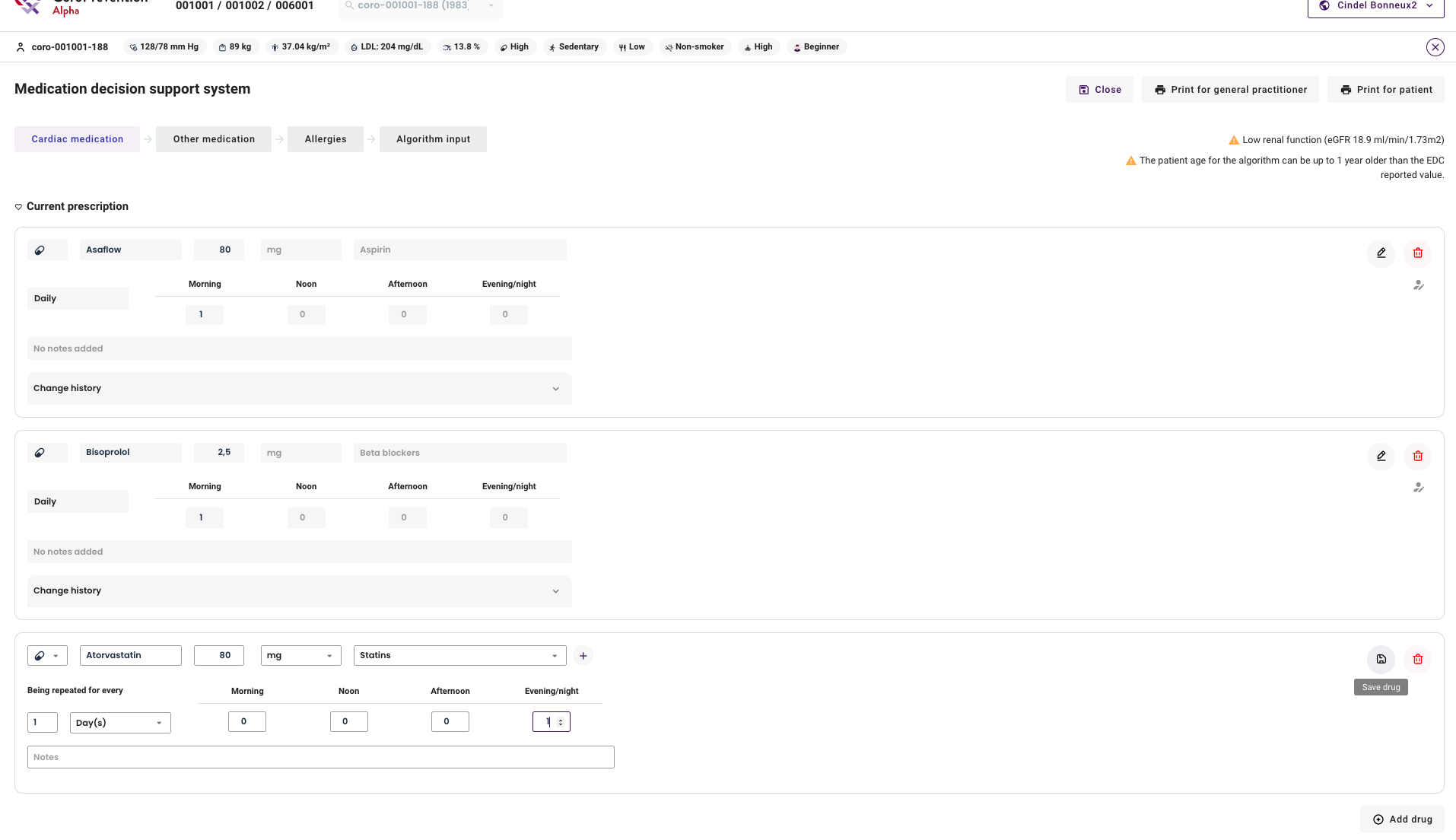 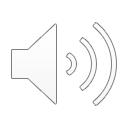 22
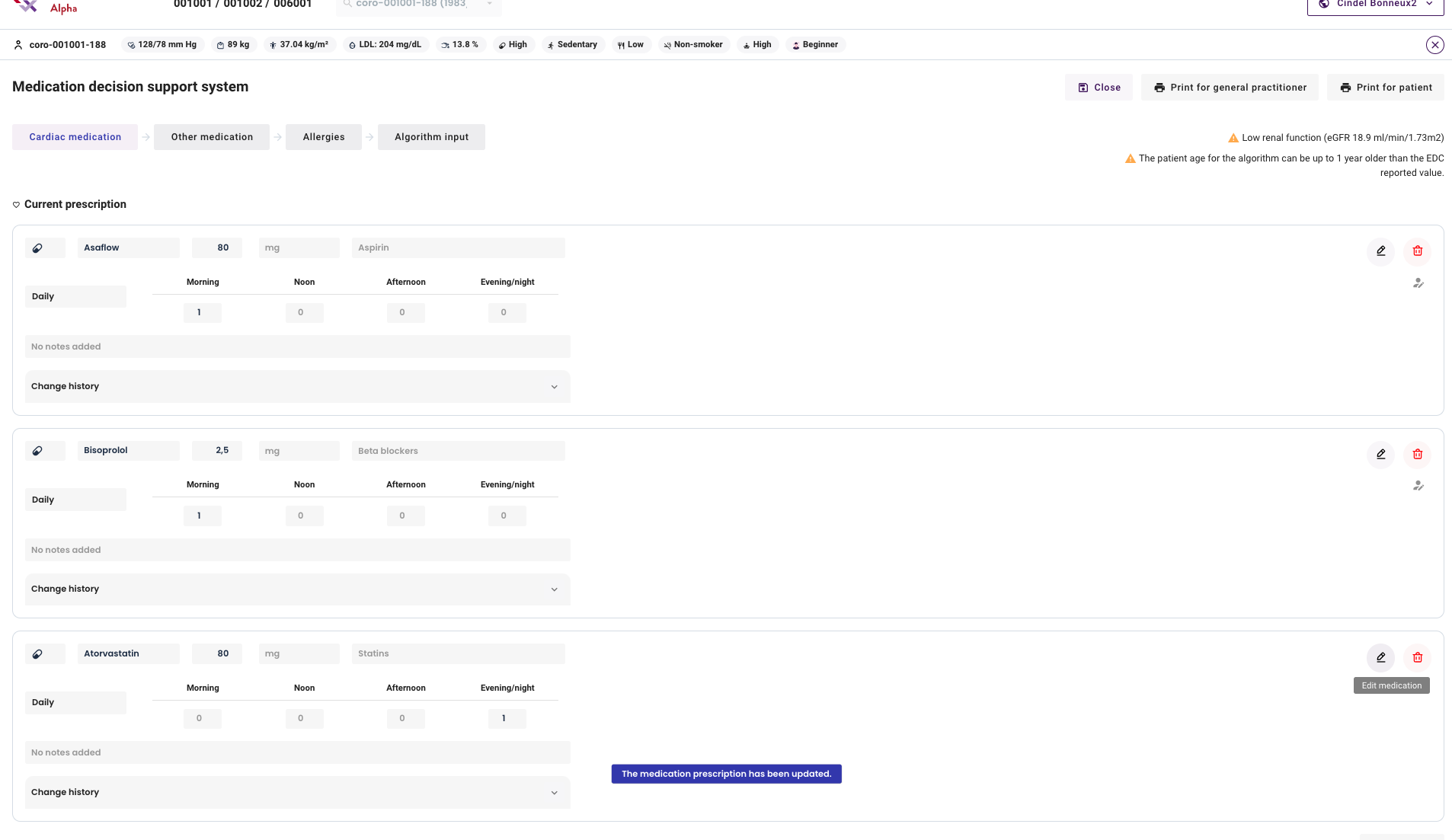 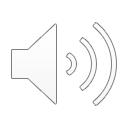 23
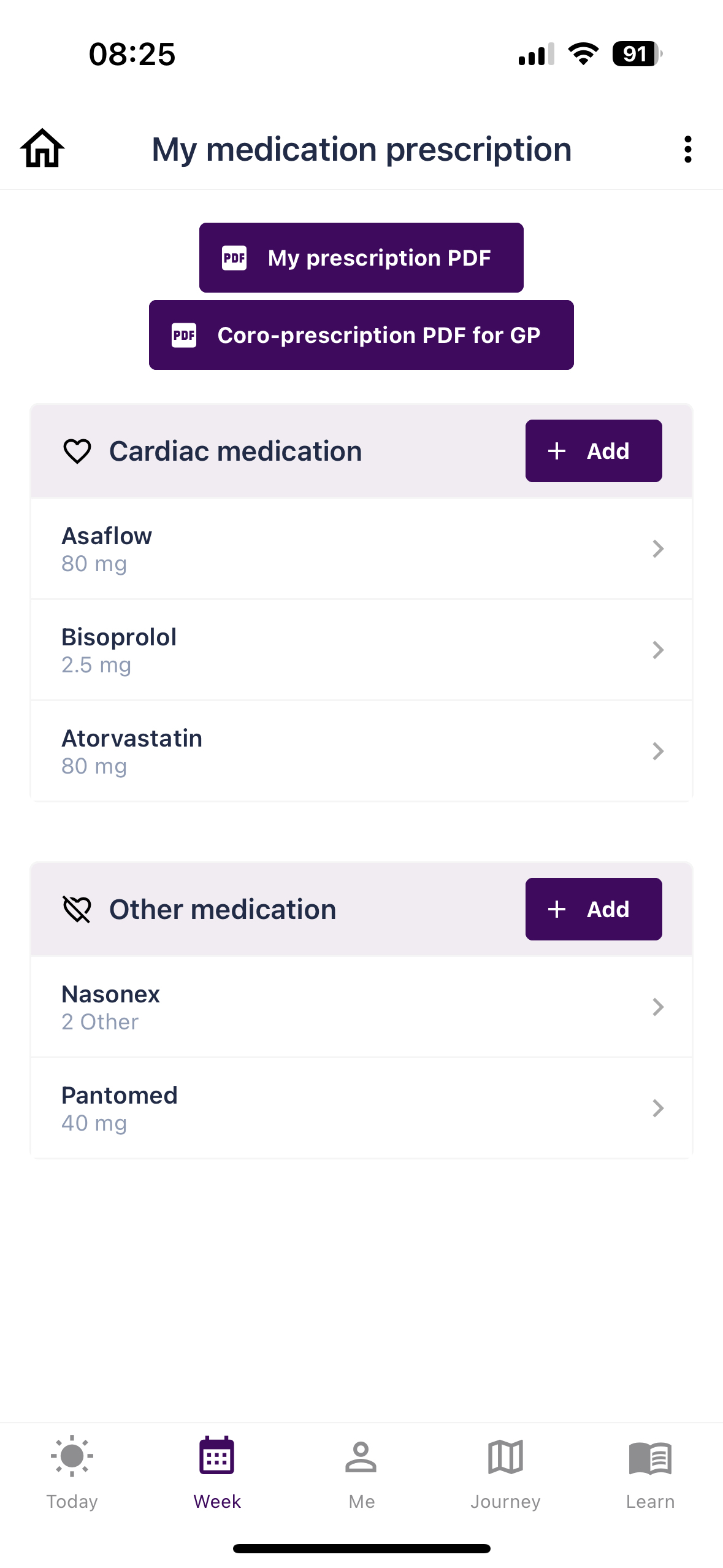 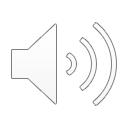 24
Medication decision support system
EDC
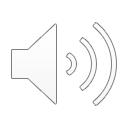 25
[Speaker Notes: Medication DSS: Only visit 2 + visit 6]
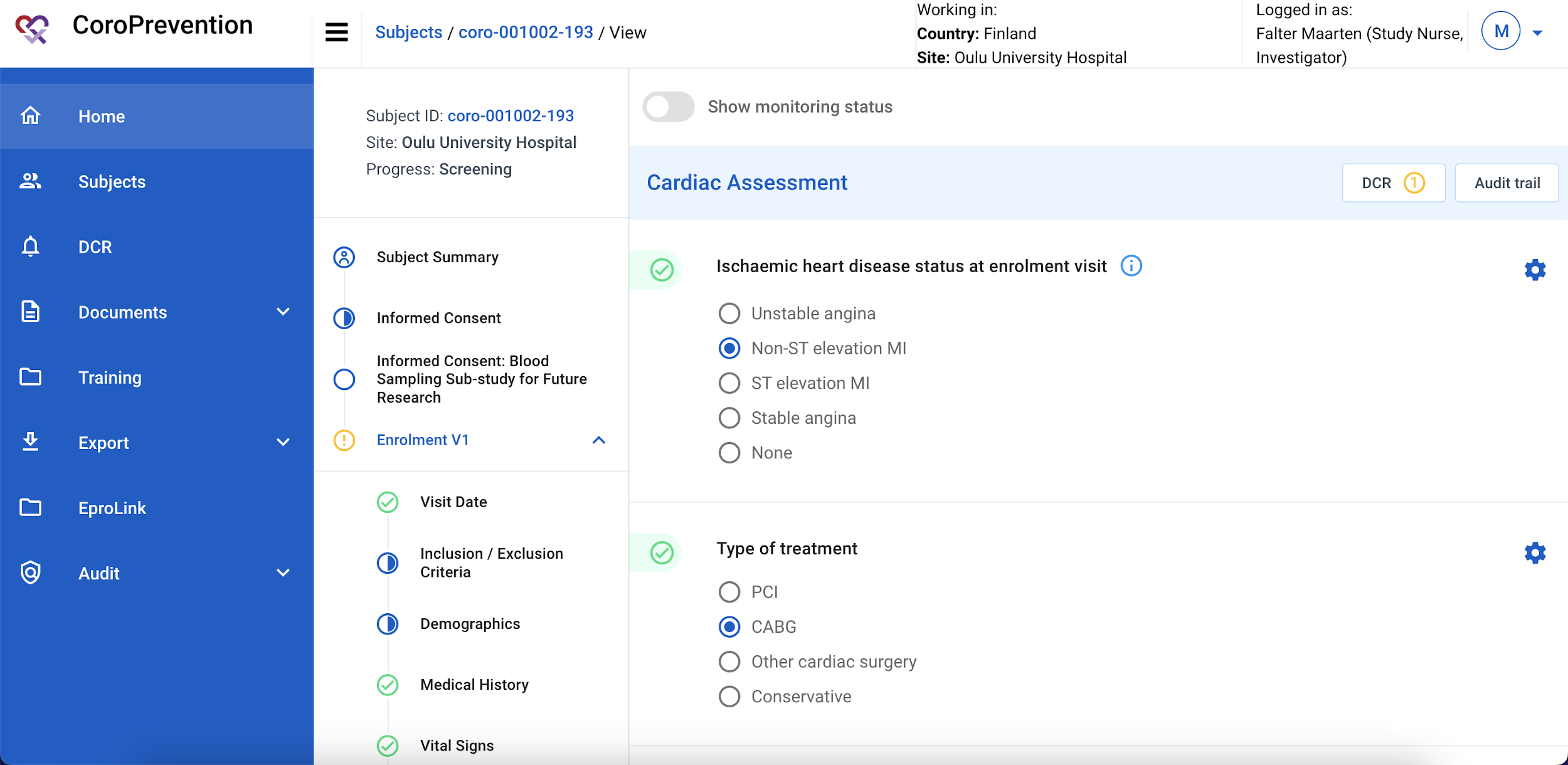 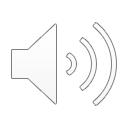 26
Medication decision support system
Caregiver dashboard
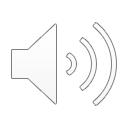 27
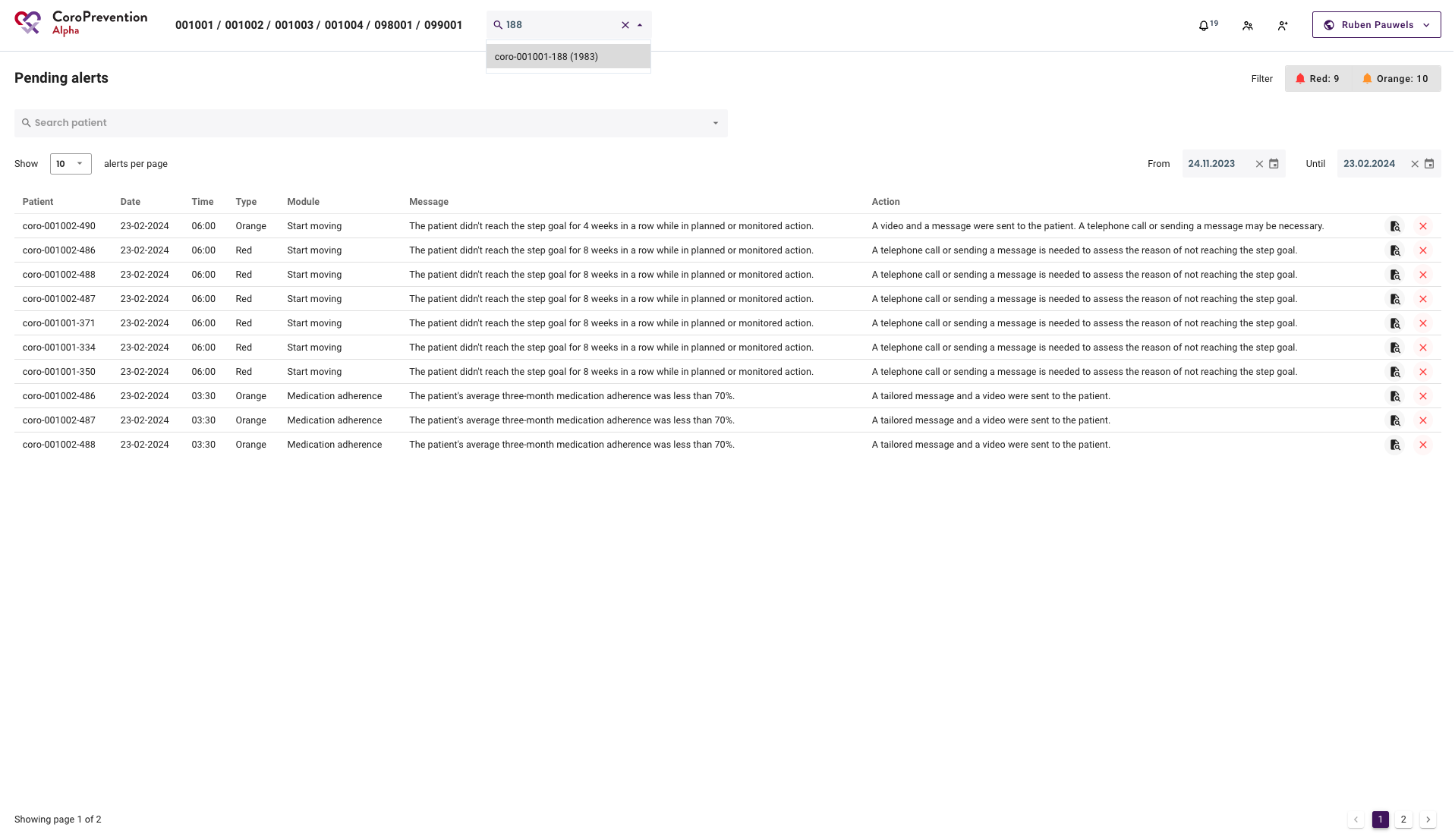 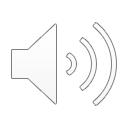 28
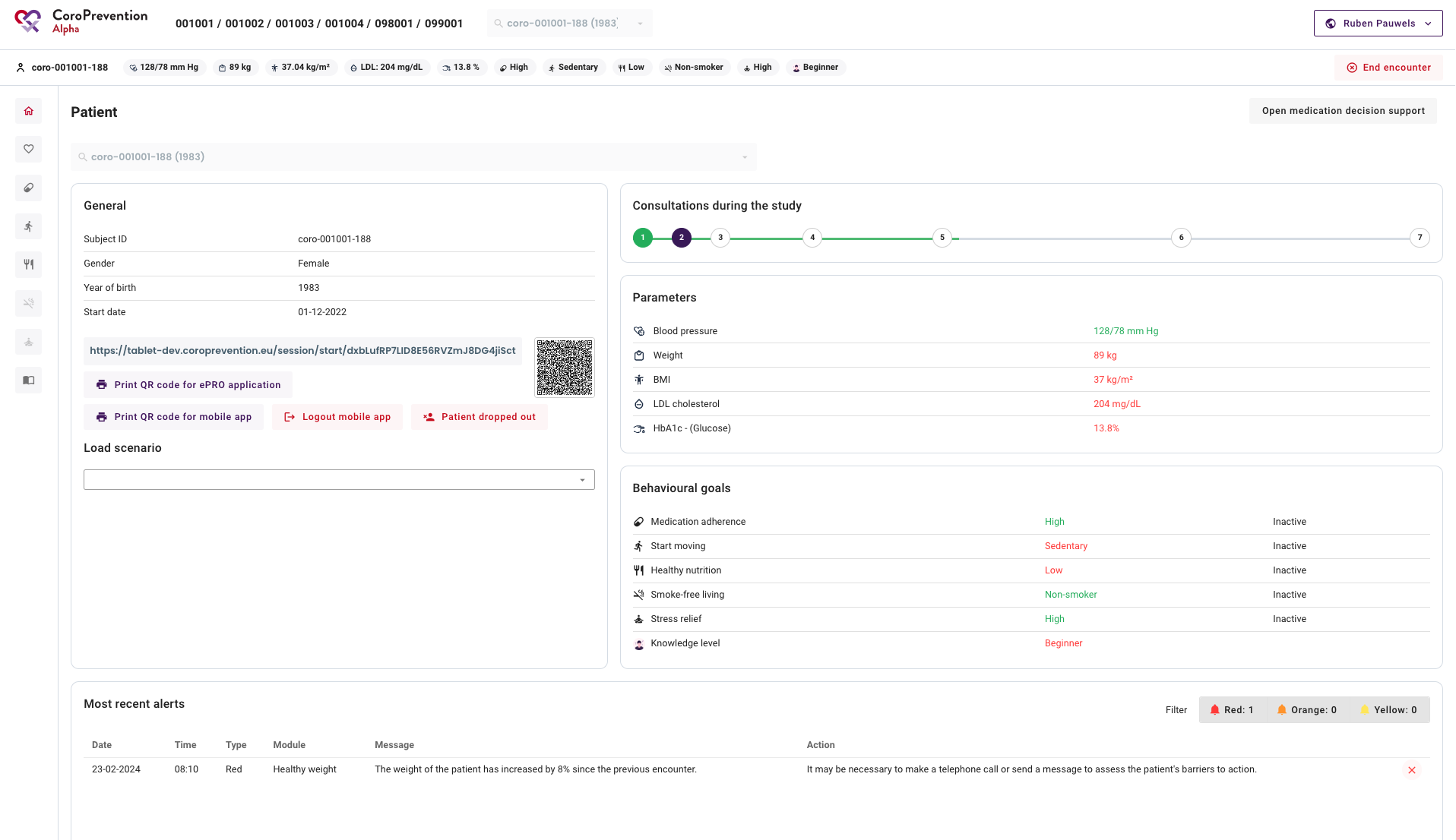 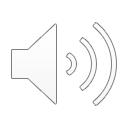 29
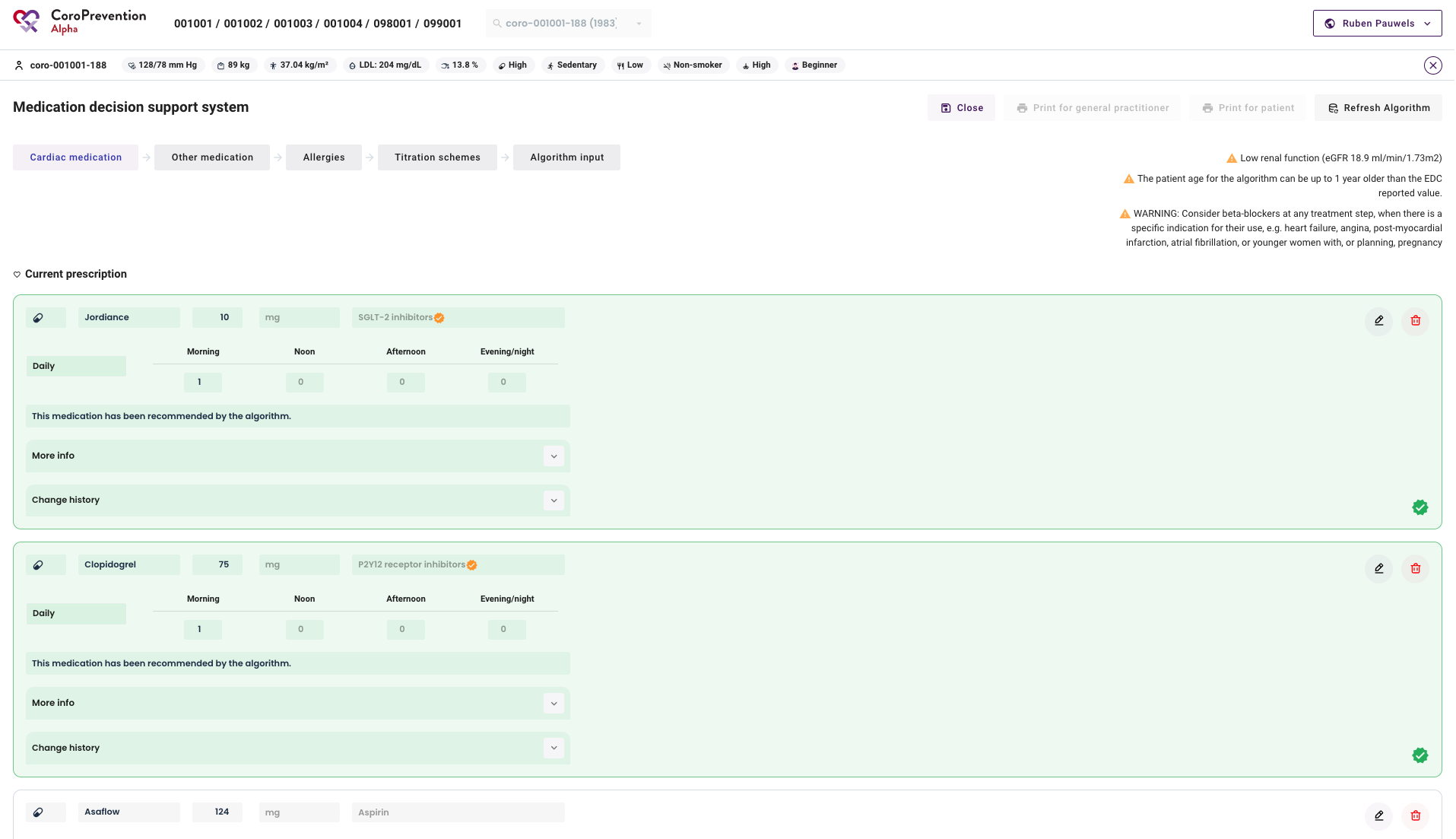 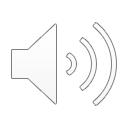 30
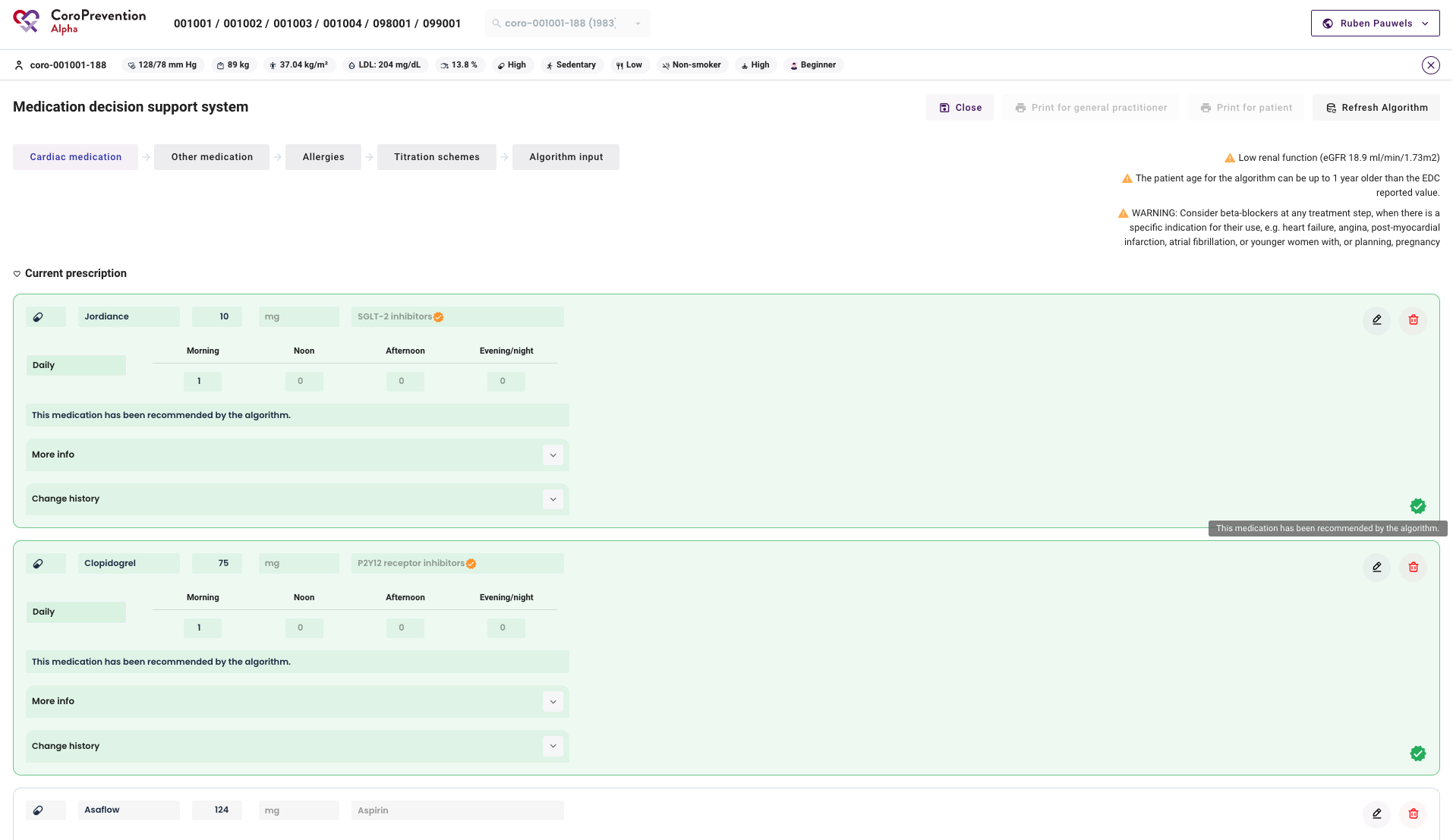 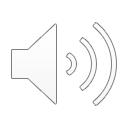 31
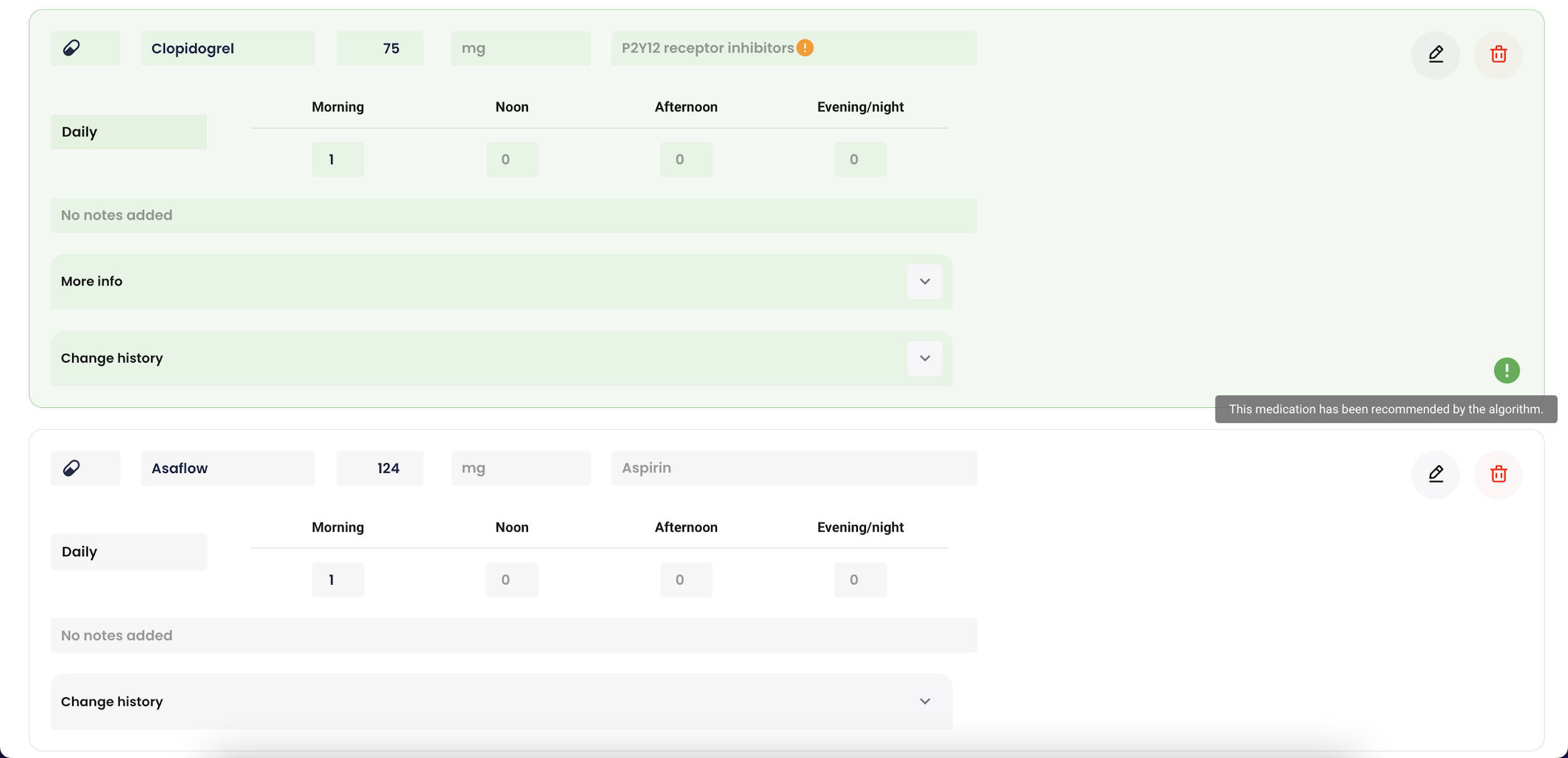 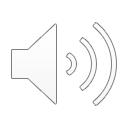 32
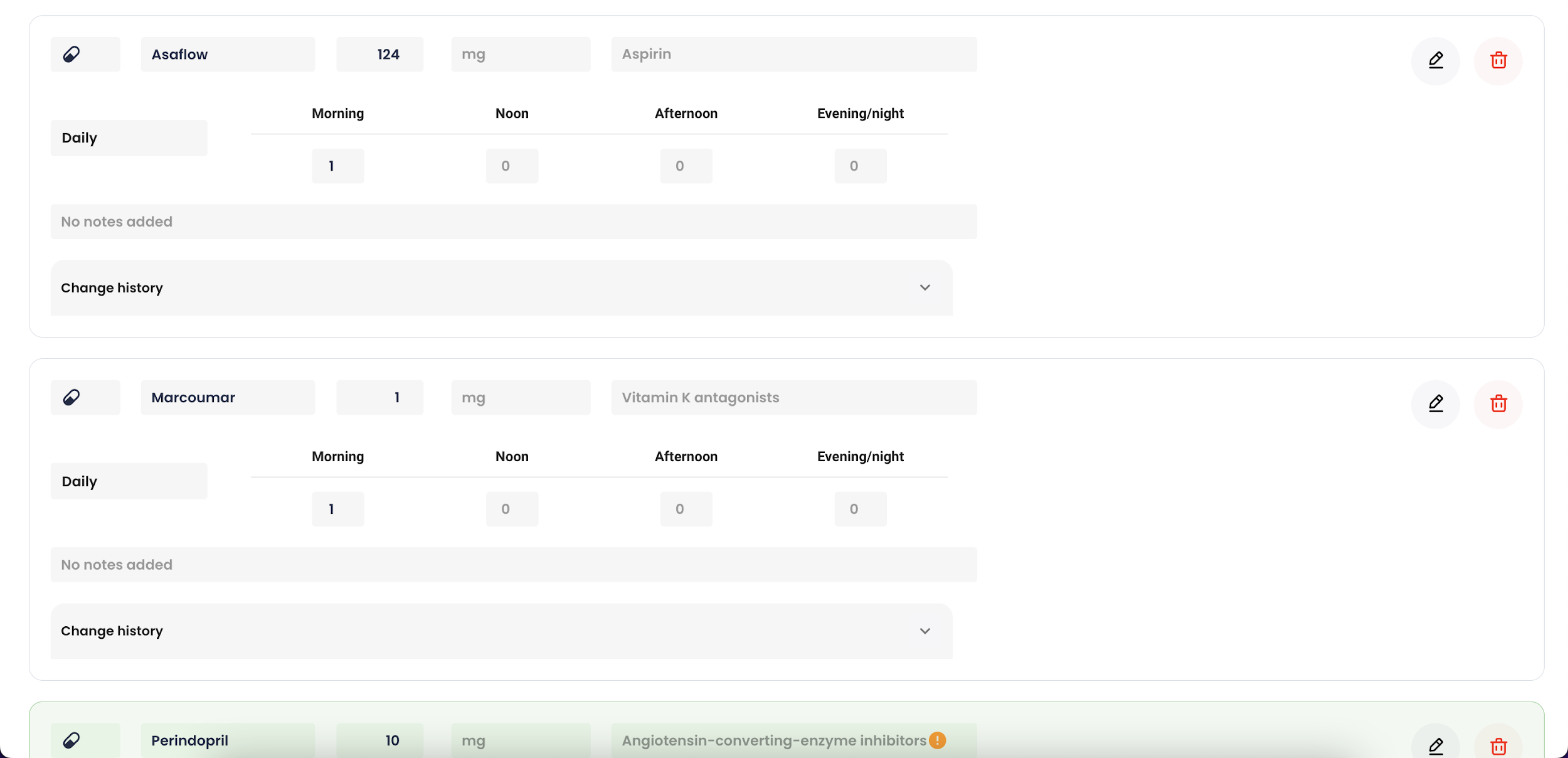 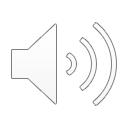 33
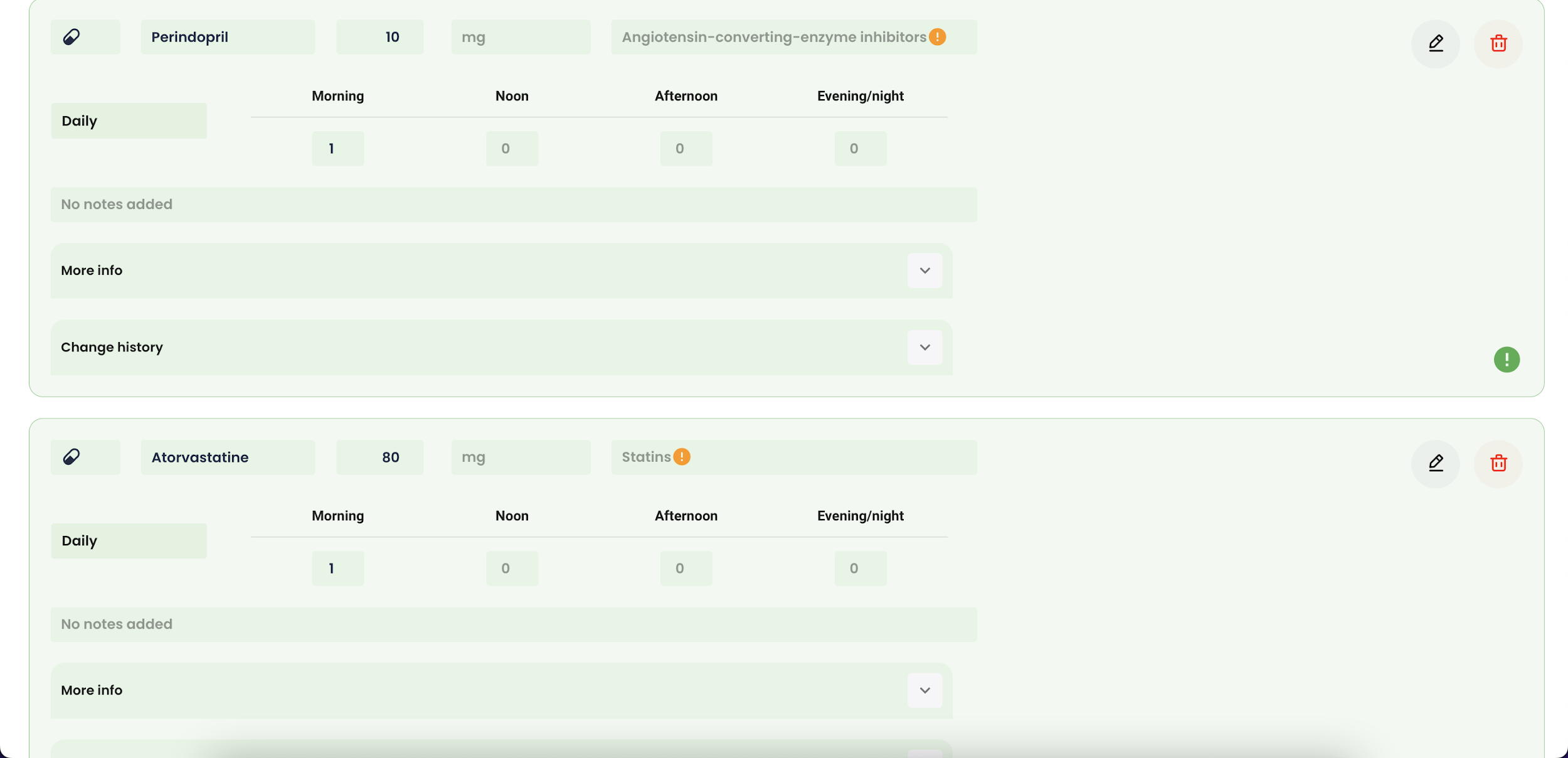 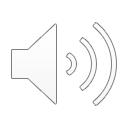 34
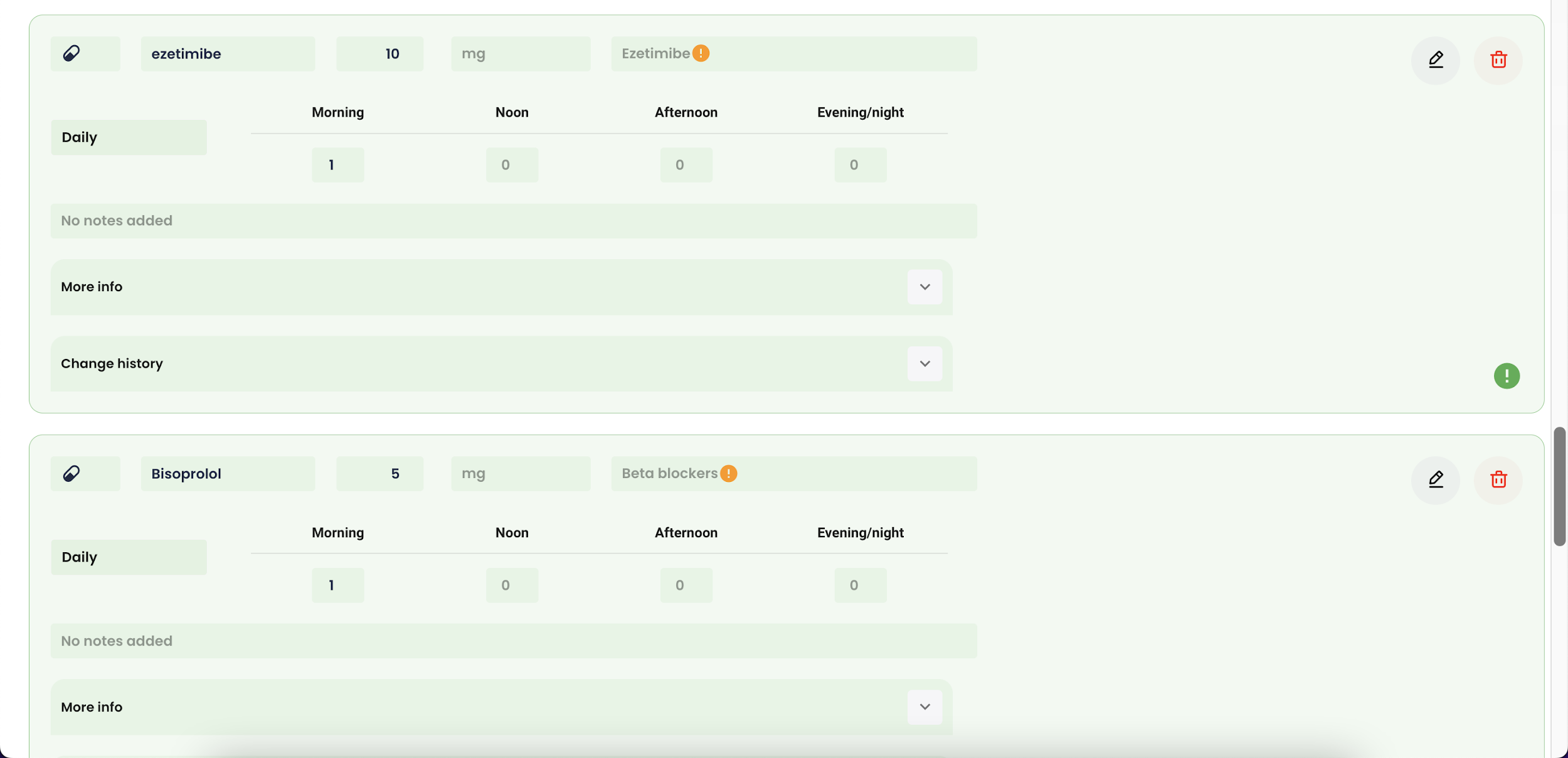 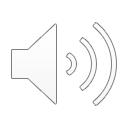 35
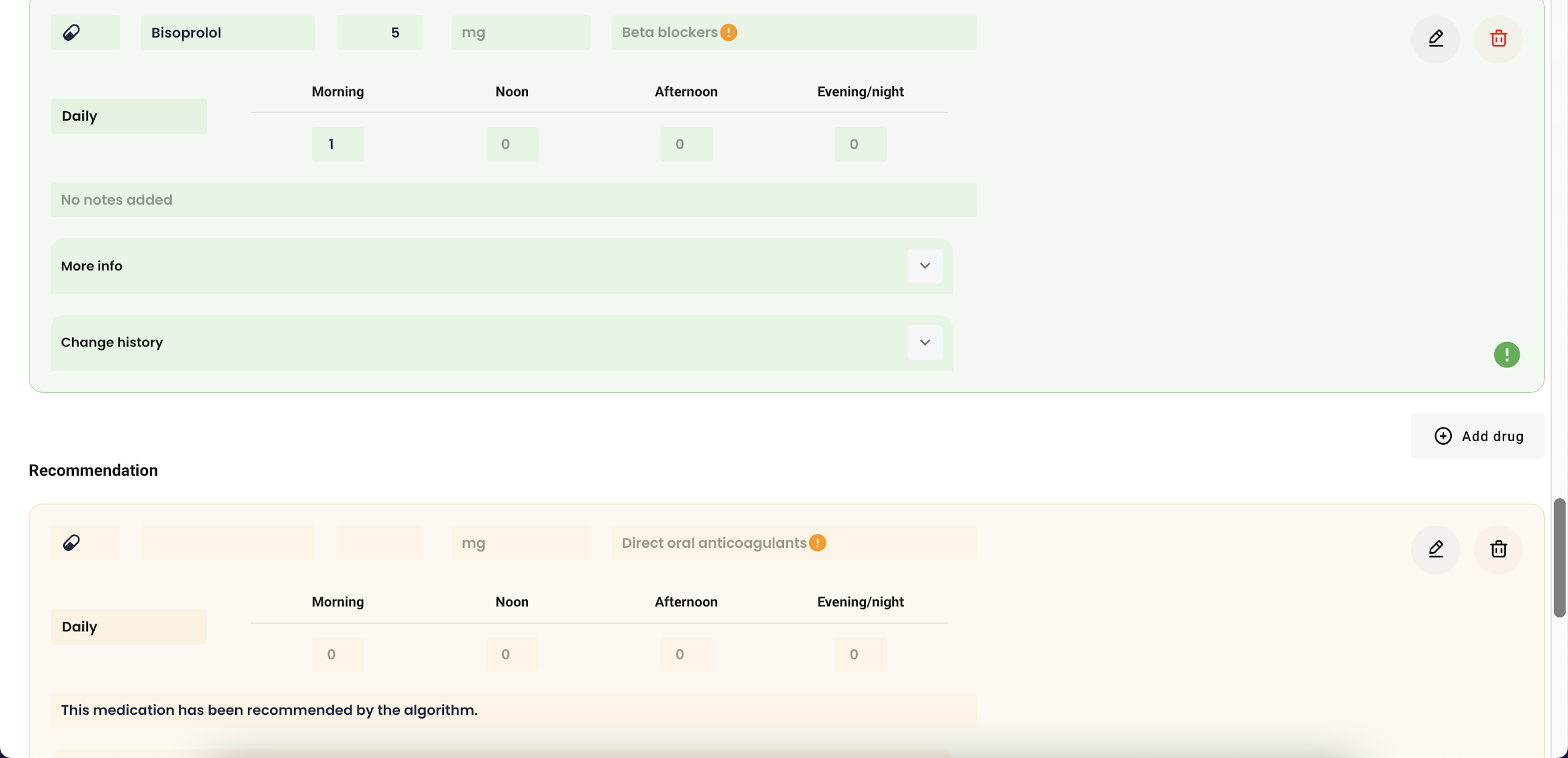 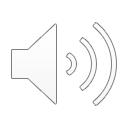 36
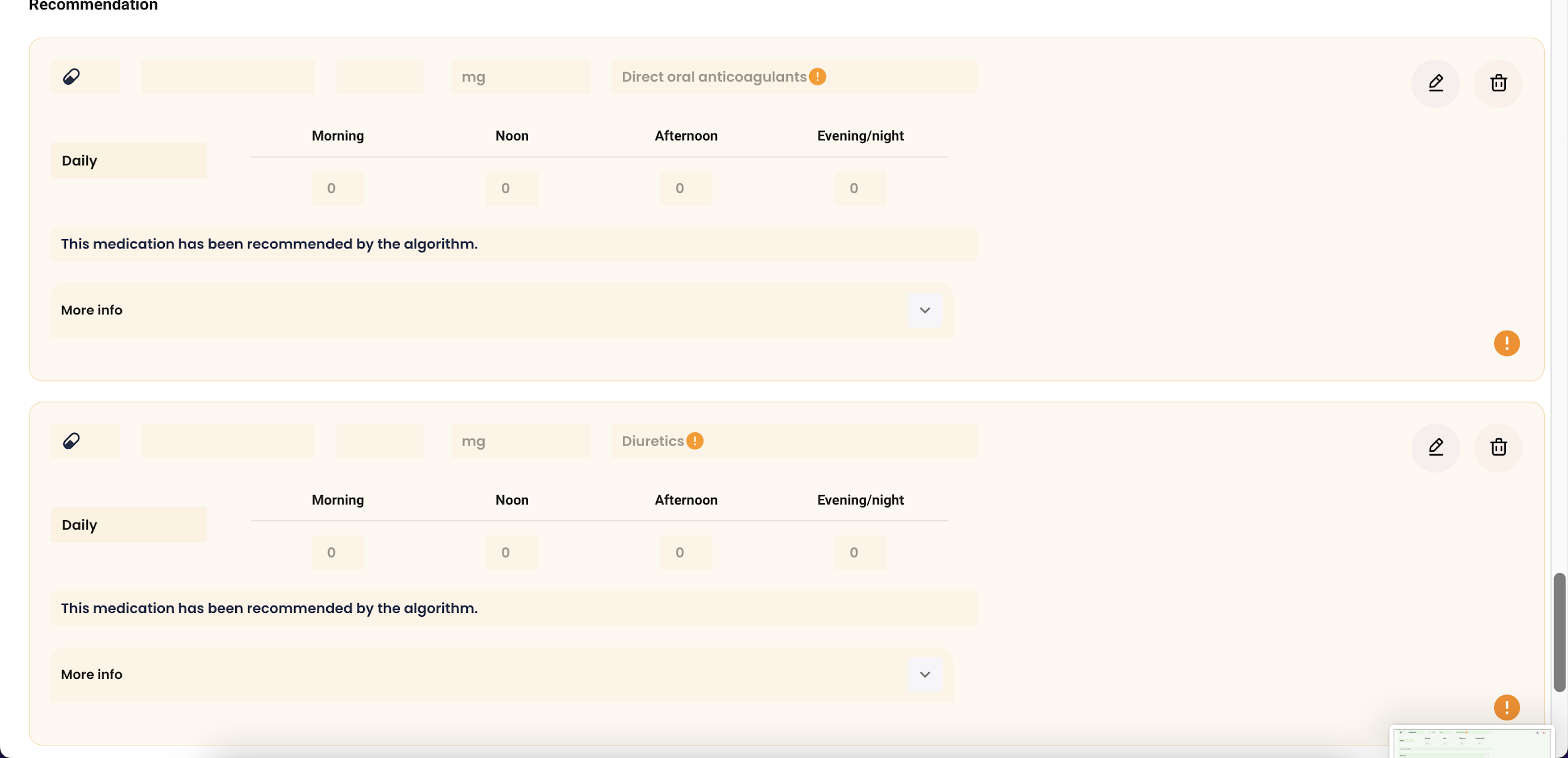 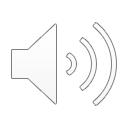 37
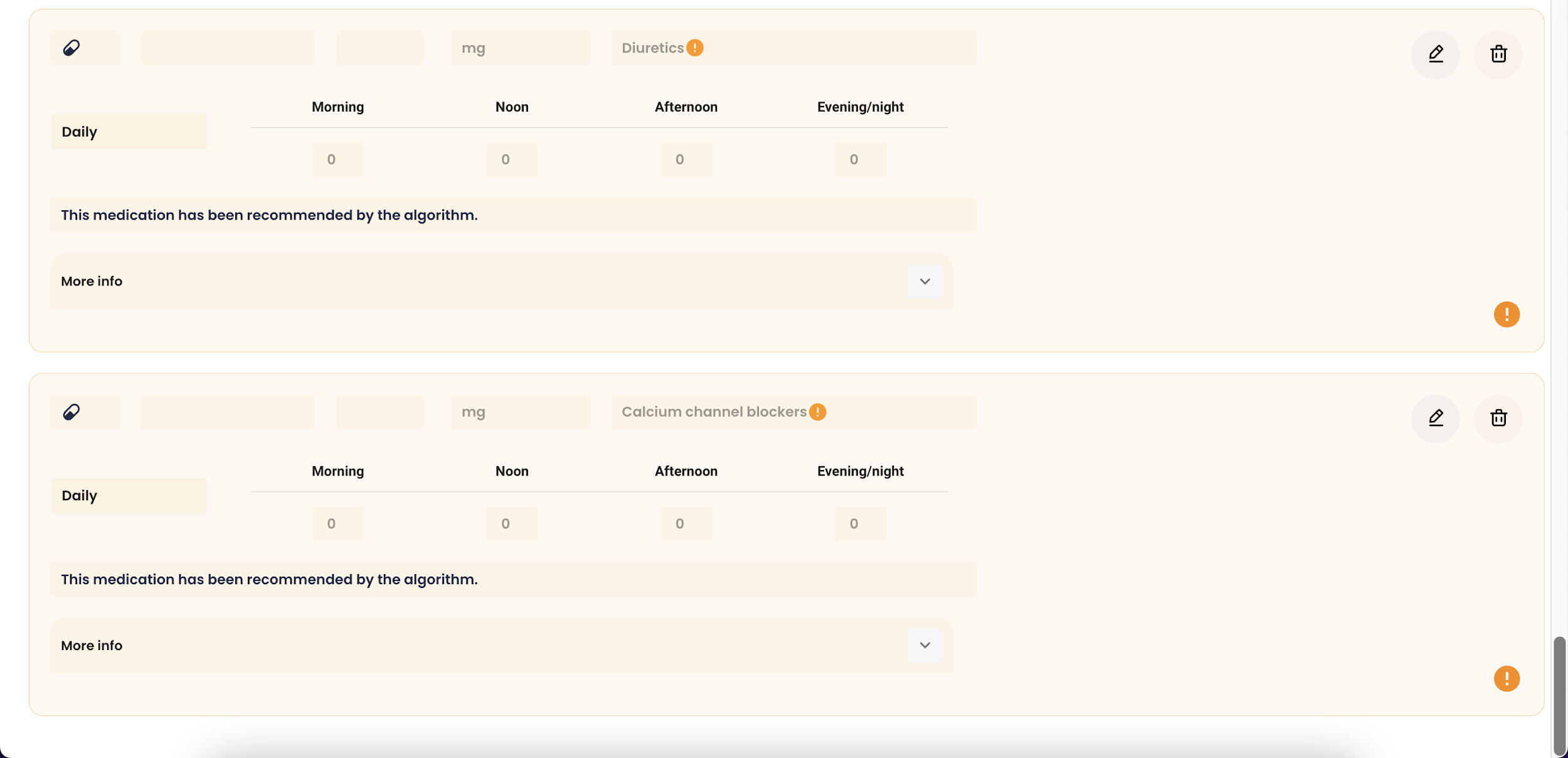 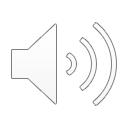 38
Add drug without recommendation
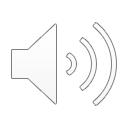 39
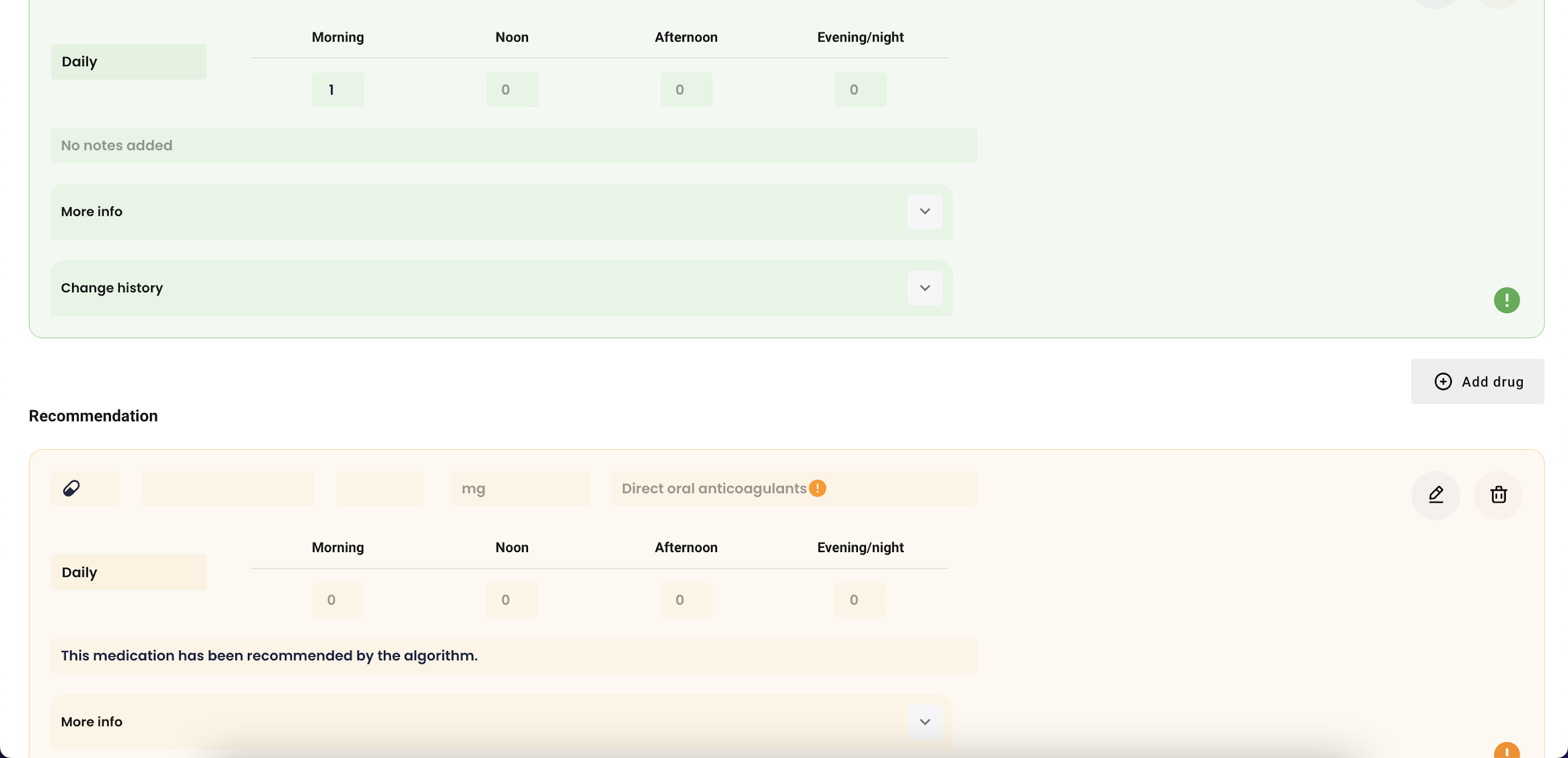 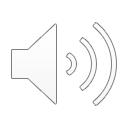 40
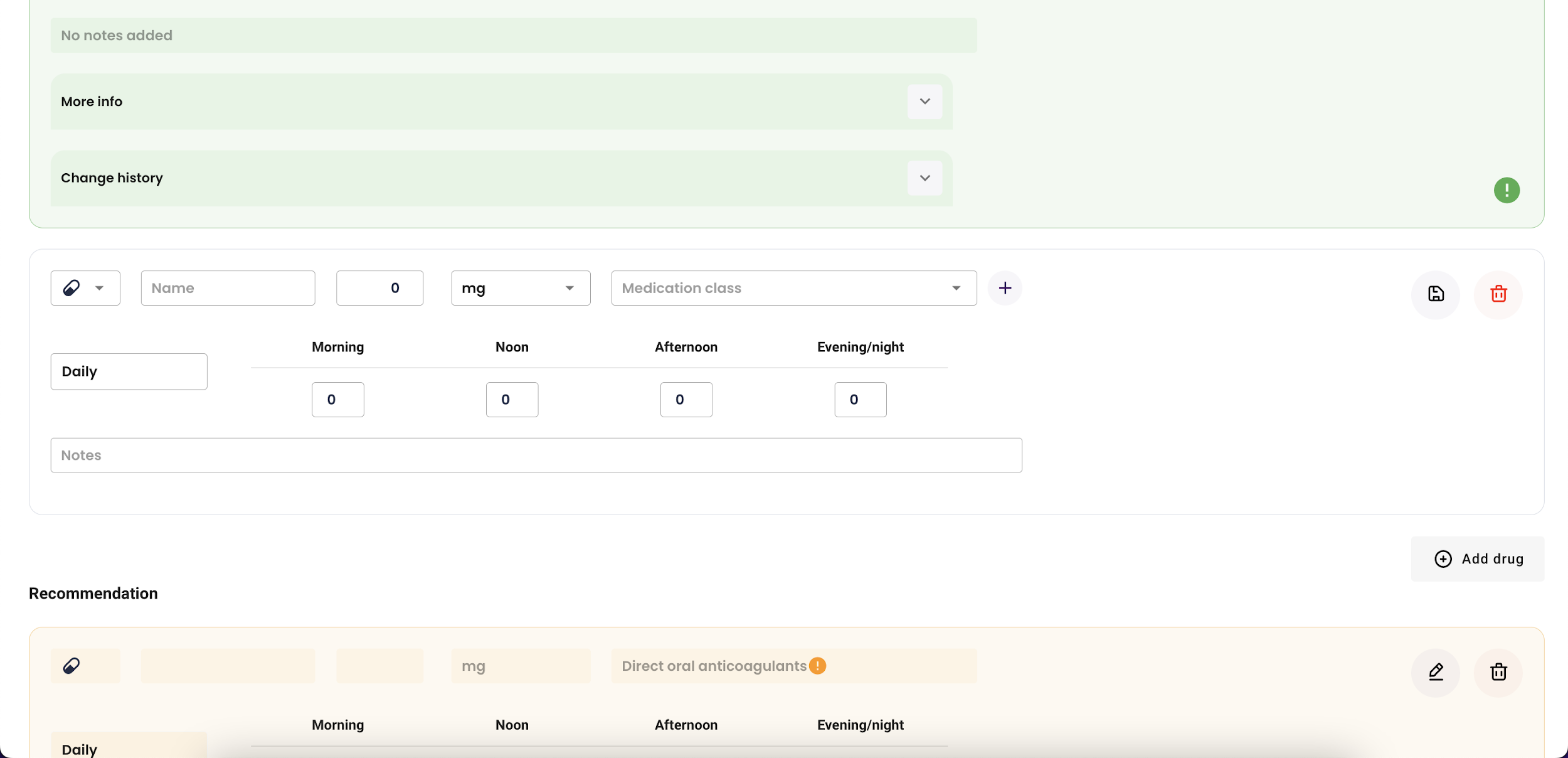 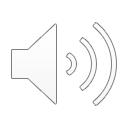 41
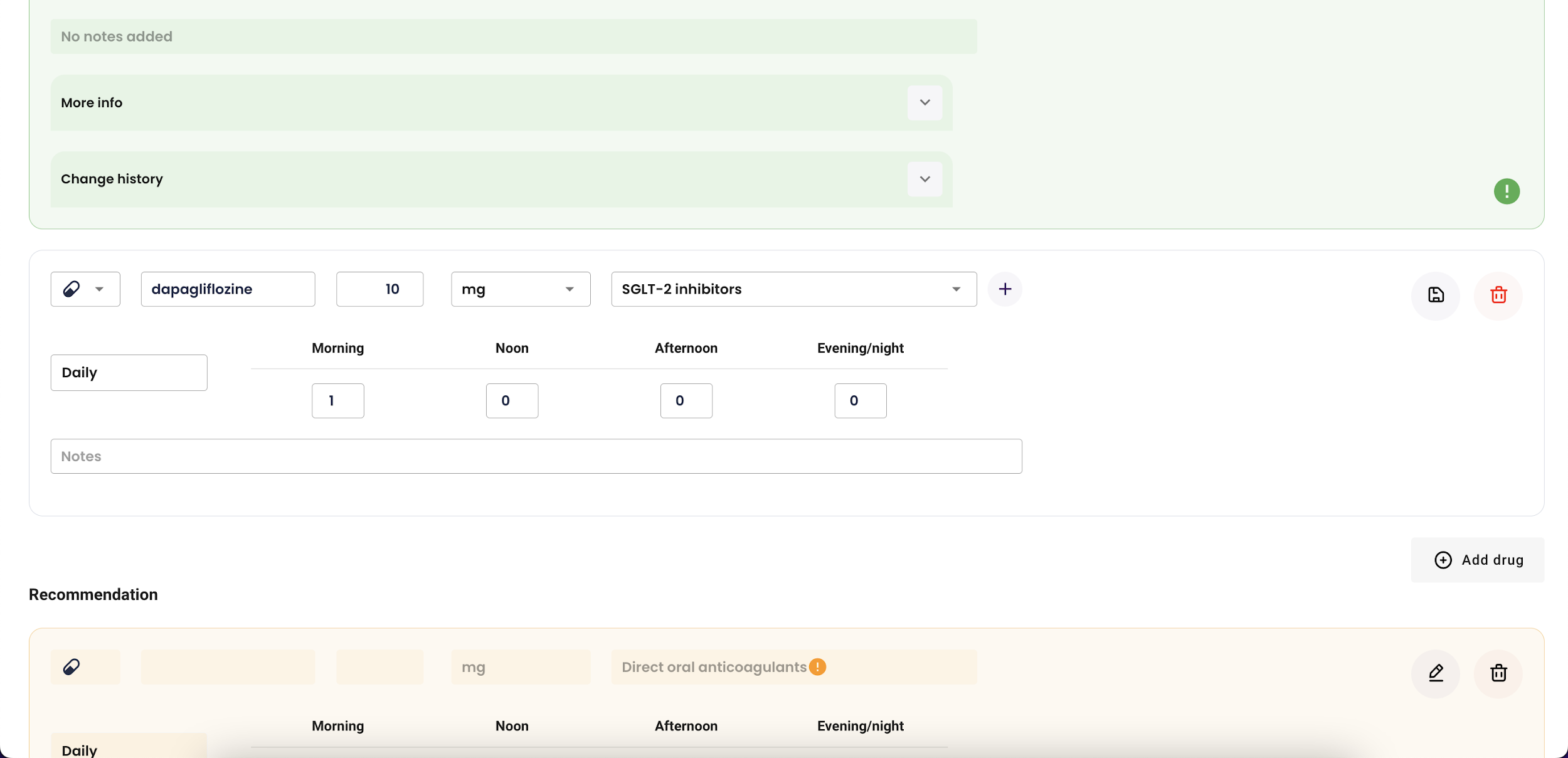 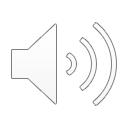 42
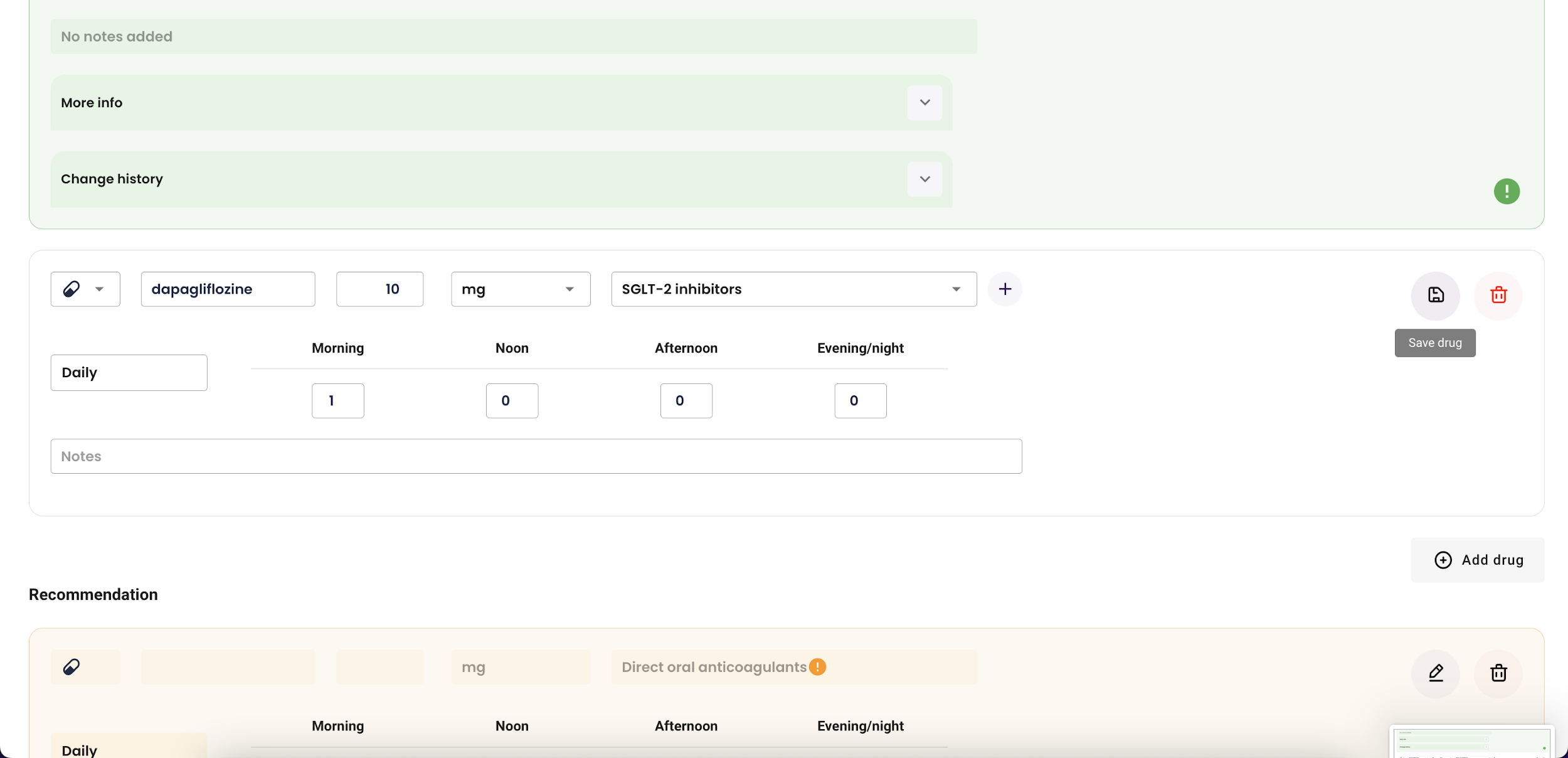 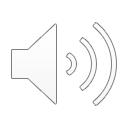 43
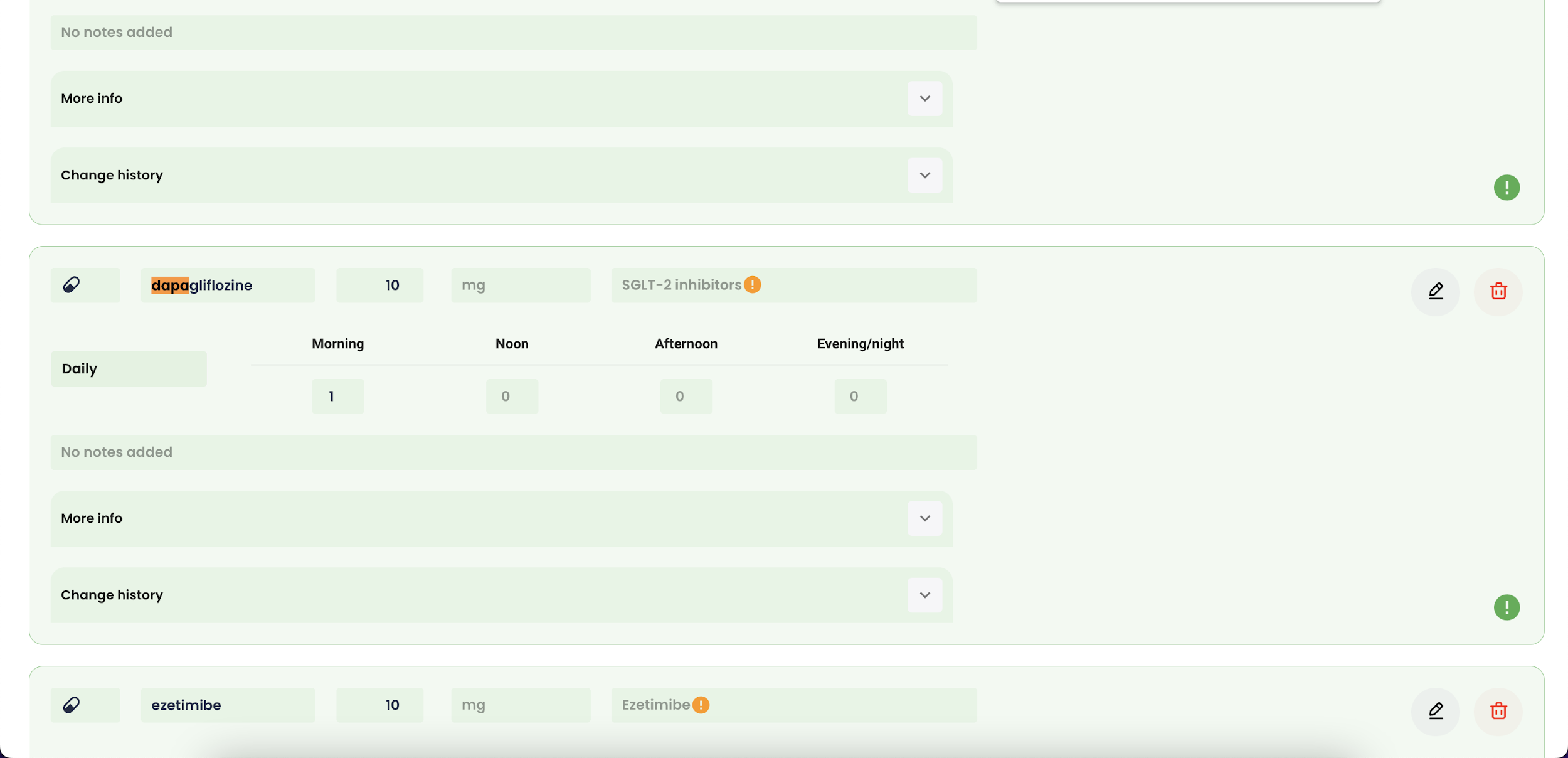 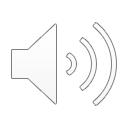 44
Add drug with recommendation
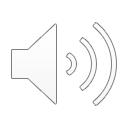 45
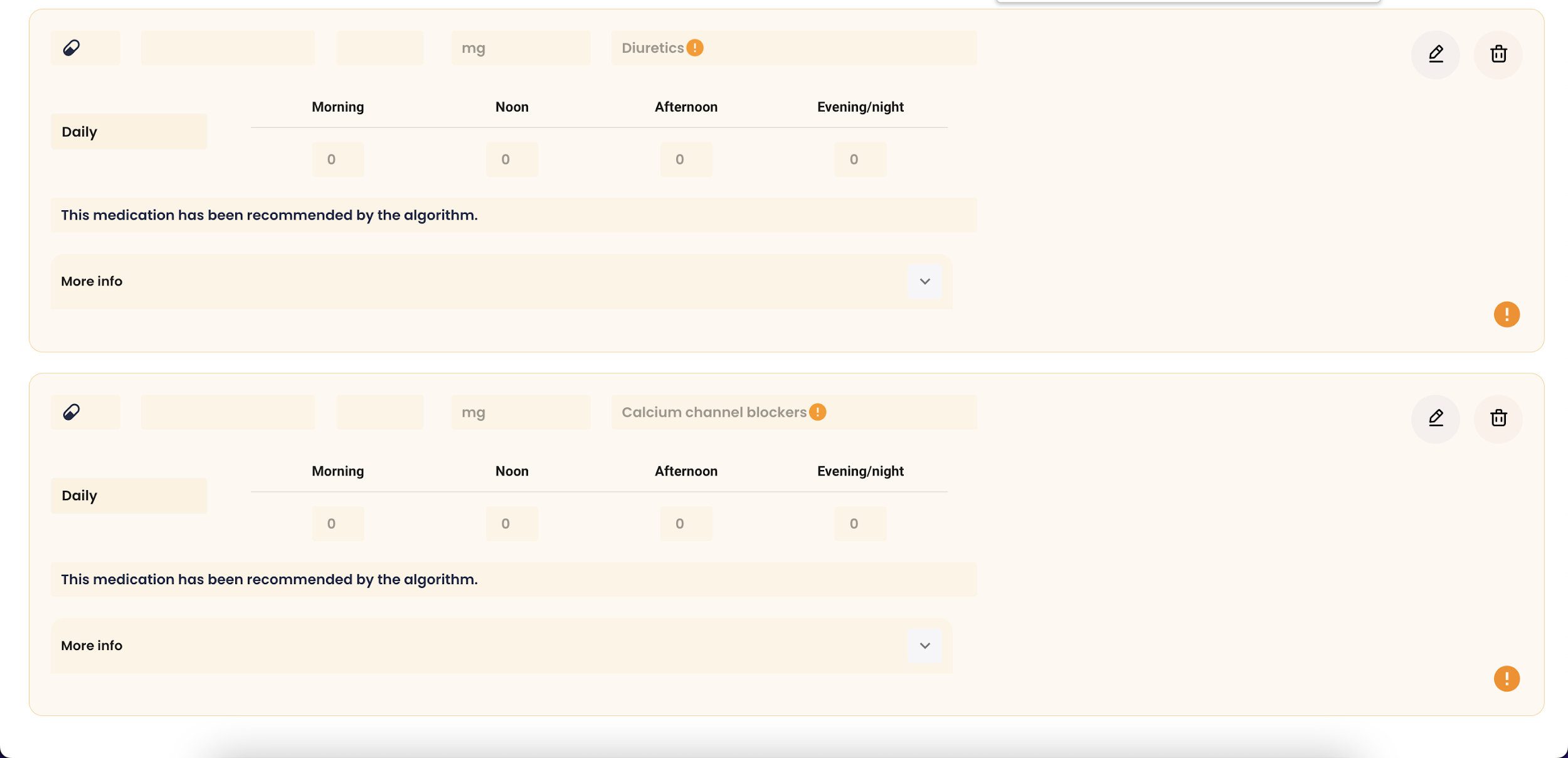 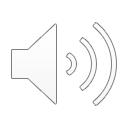 46
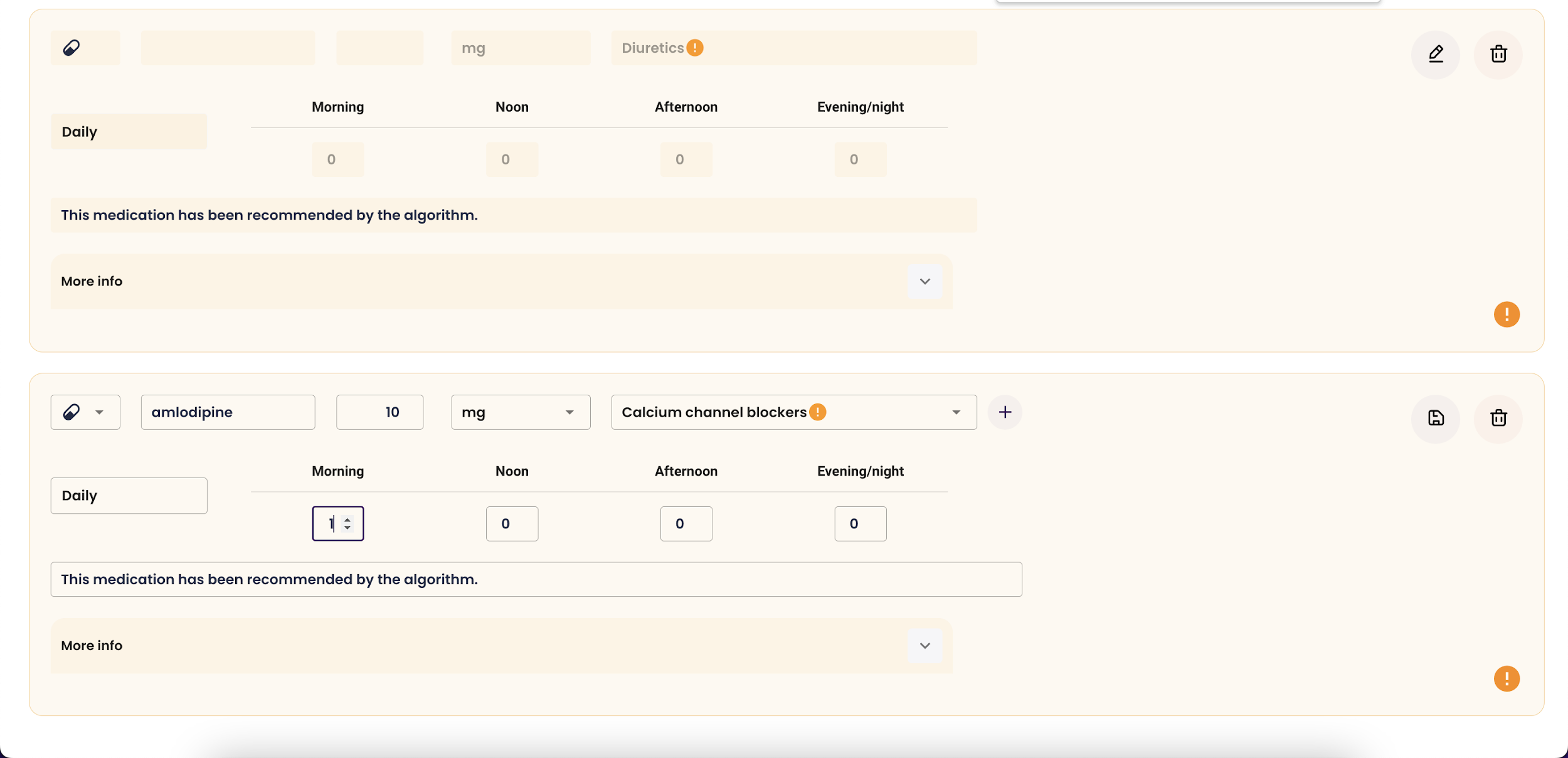 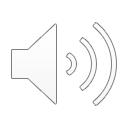 47
Tips and pitfalls
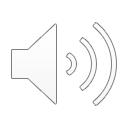 48
Tips and pitfalls
Medication adherence: will be monitored by the case nurse
Medication prescription and medication DSS: will be mainly the physician (cardiologist/internist/other)
In first versions: consider it a recommendation, but please consider in each patient if the automatic recommendation is appropriate.
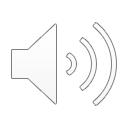 49
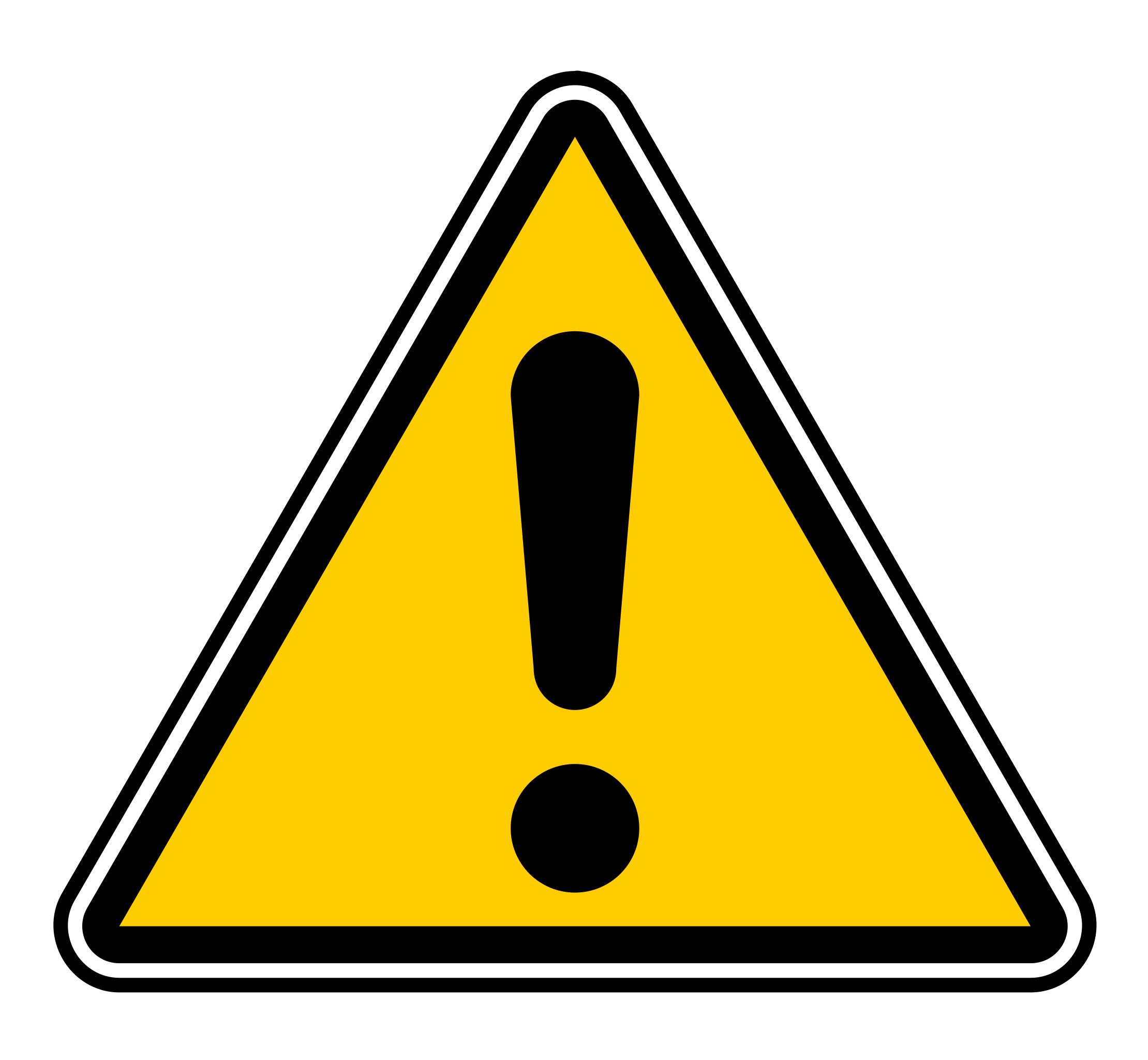 Note
In the first visit (V2), the medication schedule will not be automatically transferred from the EDC to the Tool Suite.
Make sure to re-enter the current medication schedule for this patient in the Tool Suite.
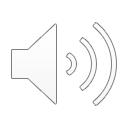 50